CS 5412/Lecture 24.  Ceph: A Scalable High-Performance Distributed File System
Ken Birman
Spring, 2019
http://www.cs.cornell.edu/courses/cs5412/2019sp
1
HDFS limitations
Although many applications are designed to use the normal “POSIX” file system API (operations like file create/open, read/write, close, rename/replace, delete, and snapshot), some modern applications find POSIX inefficient.

Some main issues:
  HDFS can handle big files, but treats them as sequences of fixed-size     blocks.  Many application are object-oriented
  HDFS lacks some of the “file system management” tools big-data needs
http://www.cs.cornell.edu/courses/cs5412/2019sp
2
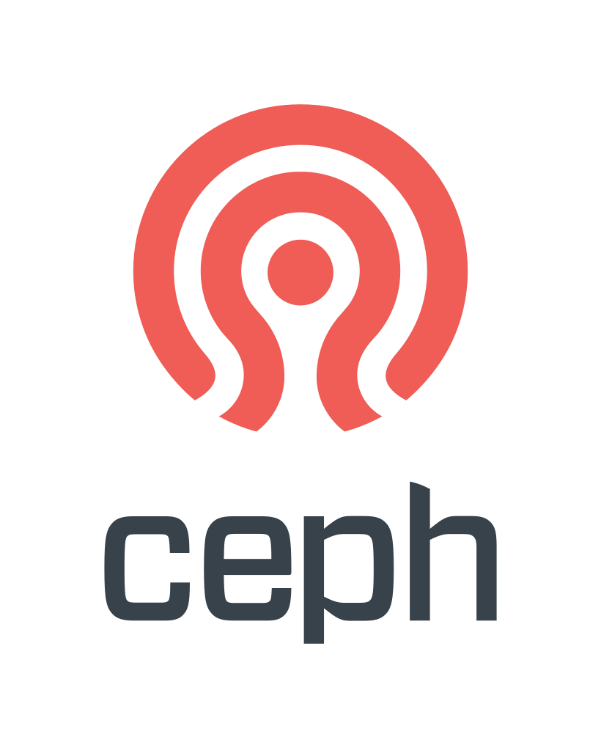 CEPH project
Created by Sage Weihl, a PhD student at U.C. Santa Cruz
Later became a company and then was acquired into Red Hat Linux
Now the “InkStack” portion of Linux offers Ceph plus various tools toleverage it, and Ceph is starting to replace HDFS worldwide.

Ceph is similar in some ways to HDFS but unrelated to it.  Many big data systems are migrating to the system.
http://www.cs.cornell.edu/courses/cs5412/2019sp
3
Ceph has three “APIS”
First is the standard POSIX file system API.  You can use Ceph in any situation where you might use GFS, HDFS, NFS, etc.

Second, there are extensions to POSIX that allow Ceph to offer better performance in supercomputing systems, like at CERN.

Finally, Ceph has a lowest layer called RADOS that can be used directly as a key-value object store.
http://www.cs.cornell.edu/courses/cs5412/2019sp
4
Why talk directly to RADOS?Serialization/Deserialization!
When an object is in memory, the data associated with it is managed by the class (or type) definition, and can include pointers, fields with gaps or other “subtle” properties, etc.

Example: a binary tree: the nodes and edges could be objects, but the whole tree could also be one object composed of other objects.

Serialization is a computing process to create a byte-array with the data in the object.  Deserialization reconstructs the object from the array.
http://www.cs.cornell.edu/courses/cs5412/2019sp
5
Good and bad things
A serialized object can always be written over the network or to a disk.

But the number of bytes in the serialized byte array might vary.  Why?

… so the “match” to a standard POSIX file system isn’t ideal.  Why?

This motivates Ceph.
http://www.cs.cornell.edu/courses/cs5412/2019sp
6
Key ideas in Ceph
The focus is on two perspectives:  object storage (ODS, via RADOS) for actual data, with automatic “striping” over multiple server for very large files or objects. Fault-tolerance is automatic.
MetaData Management.  For any file or object, there is associated meta-data: a kind of specialized object.  In Ceph, meta-data servers (MDS) are accessed in a very simple hash-based way using the CRUSH hashing function.  This allows direct metadata lookup

Object “boundaries” are tracked in the meta-data, which allows the application to read “the next object.”  This is helpful if you store a series of objects.
http://www.cs.cornell.edu/courses/cs5412/2019sp
7
Ceph: A Scalable, High-Performance Distributed File System
Original slide set from OSDI 2006

Sage A. Weil, Scott A. Brandt, Ethan L. Miller, Darrel D. E. Long
8
Contents
Goals
System Overview
Client Operation
Dynamically Distributed Metadata
Distributed Object Storage
Performance
9
Goals
Scalability
Storage capacity, throughput, client performance.  Emphasis on HPC.
Reliability
“…failures are the norm rather than the exception…”
Performance
Dynamic workloads
10
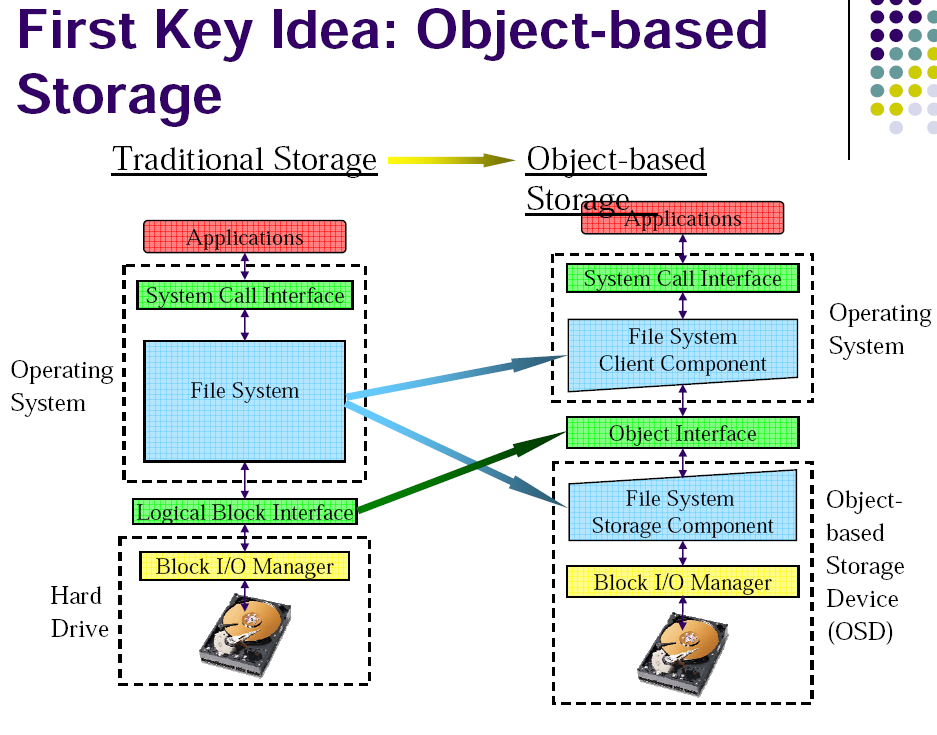 11
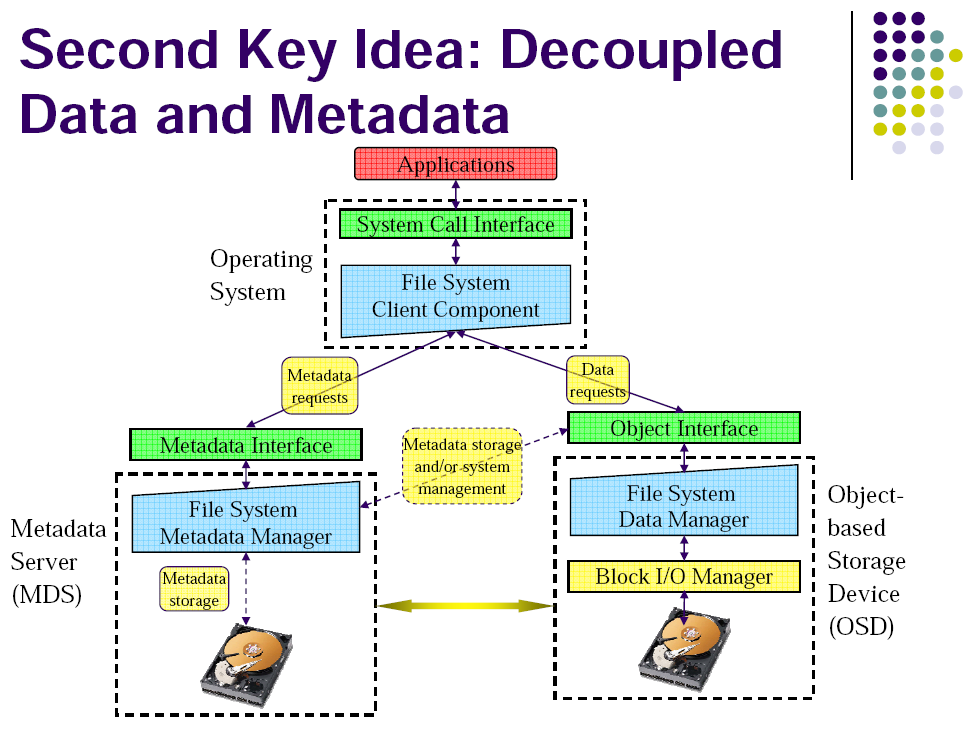 12
System Overview
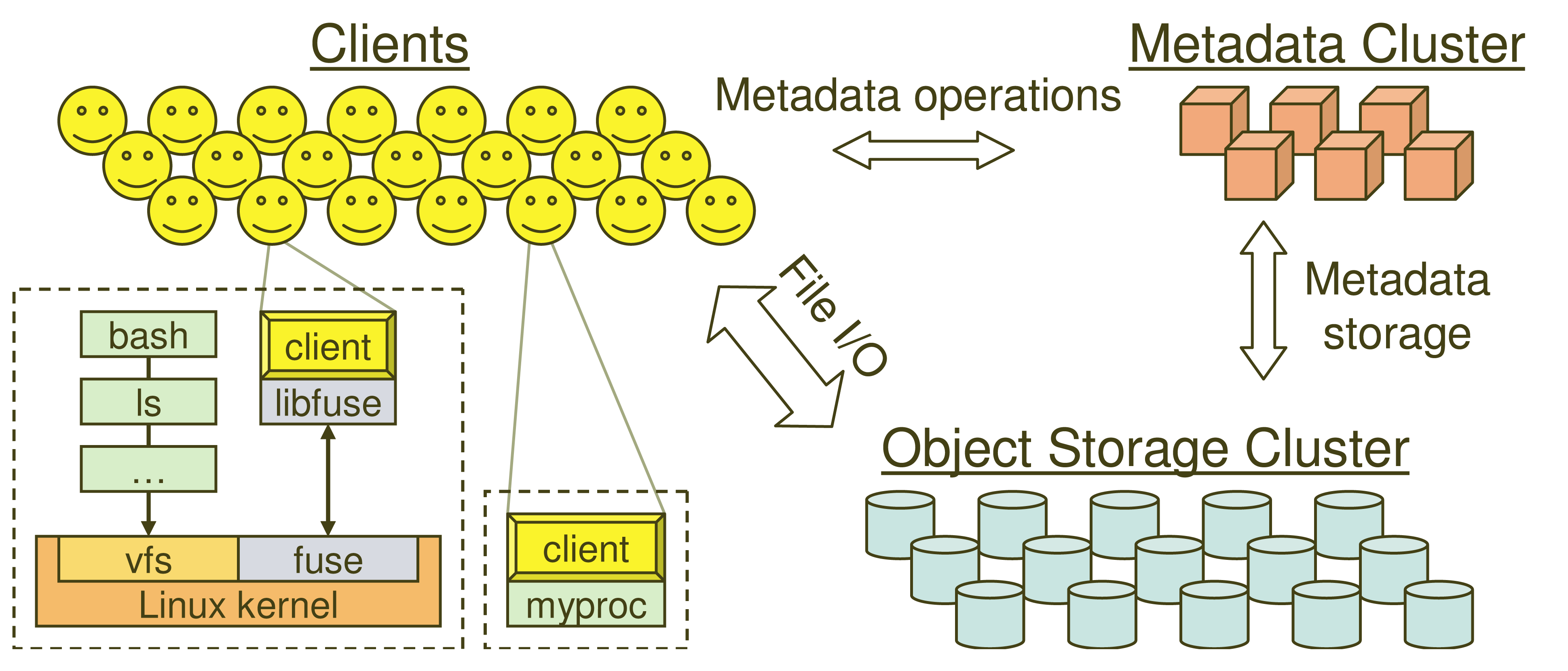 13
Key Features
Decoupled data and metadata
CRUSH
Files striped onto predictably named objects
CRUSH maps objects to storage devices
Dynamic Distributed Metadata Management
Dynamic subtree partitioning
Distributes metadata amongst MDSs
Object-based storage
OSDs handle migration, replication, failure detection and recovery
14
Client Operation
Ceph interface
Nearly POSIX
Decoupled data and metadata operation
User space implementation
FUSE or directly linked
FUSE is a software allowing to implement a file system in  a user space
15
Client Access Example
Client sends open request to MDS
MDS returns capability, file inode, file size and stripe information
Client read/write directly from/to OSDs
MDS manages the capability
Client sends close request, relinquishes capability, provides details to MDS
16
Synchronization
Adheres to POSIX
Includes HPC oriented extensions
Consistency / correctness by default
Optionally relax constraints via extensions
Extensions for both data and metadata
Synchronous I/O used with multiple writers or mix of readers and writers
17
Distributed Metadata
“Metadata operations often make up as much as half of file system workloads…”
MDSs use journaling
Repetitive metadata updates handled in memory
Optimizes on-disk layout for read access
Adaptively distributes cached metadata across a set of nodes
18
Dynamic Subtree Partitioning
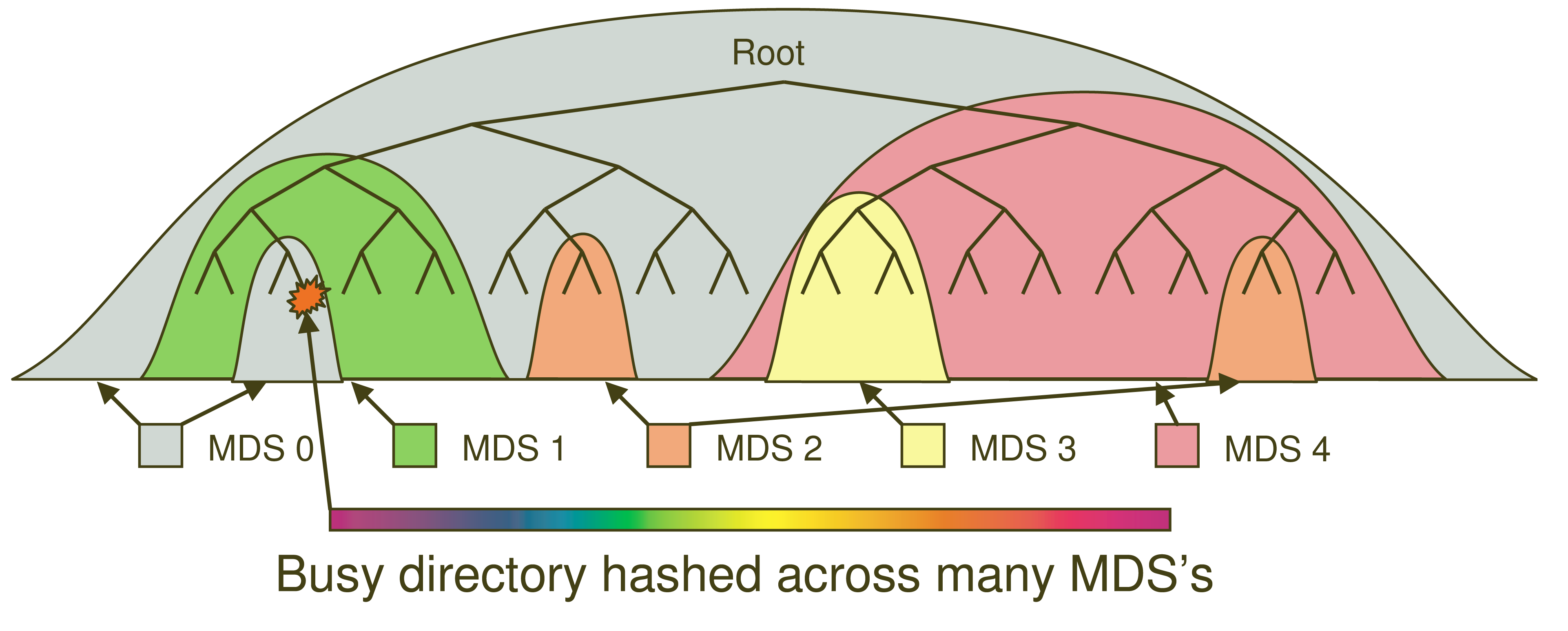 19
Distributed Object Storage
Files are split across objects
Objects are members of placement groups
Placement groups are distributed across OSDs.
20
Distributed Object Storage
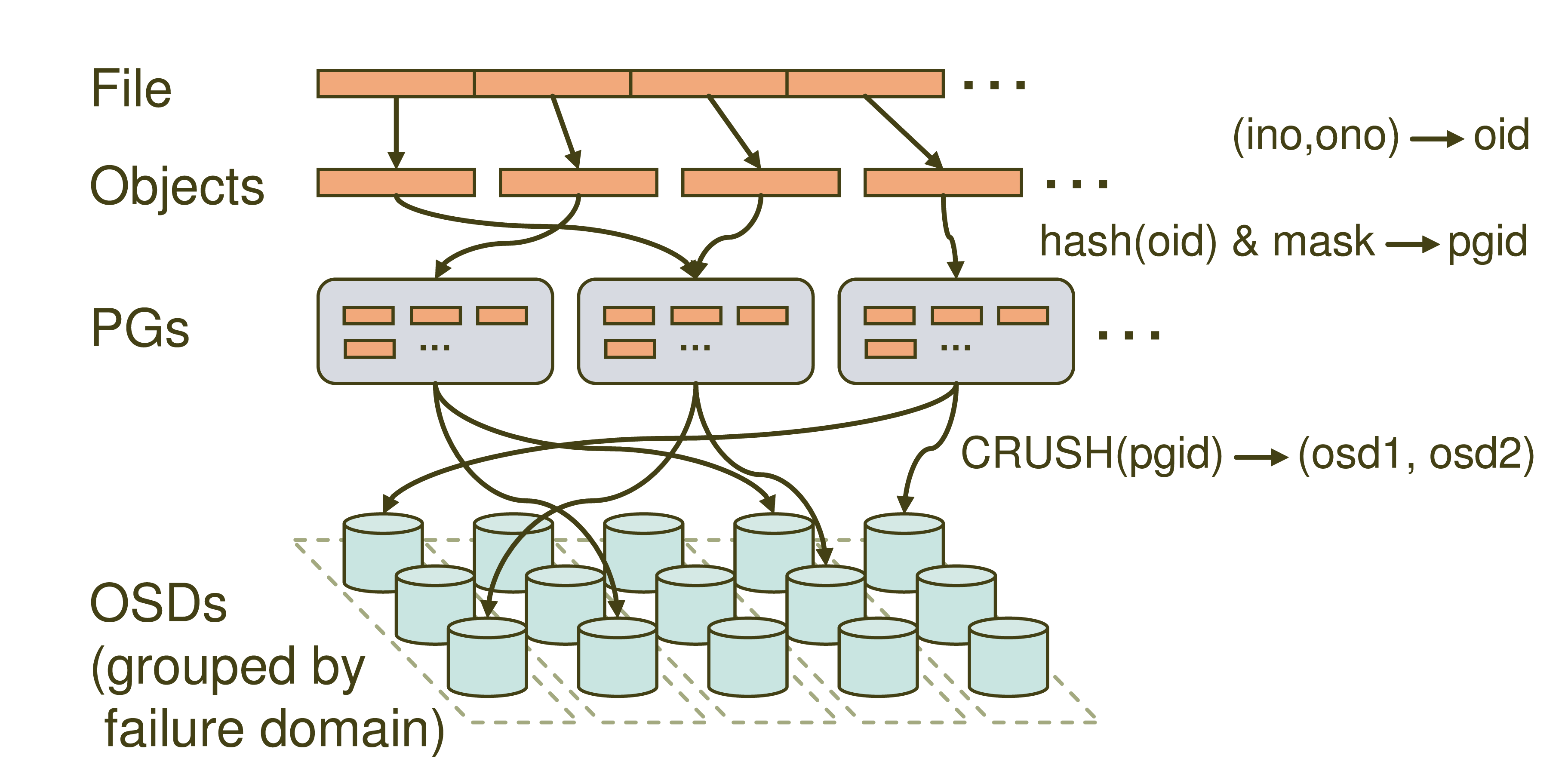 21
CRUSH
CRUSH(x):  (osdn1, osdn2, osdn3)
Inputs
x is the placement group
Hierarchical cluster map
Placement rules
Outputs a list of OSDs
Advantages
Anyone can calculate object location
Cluster map infrequently updated
22
Data distribution
(not a part of the original PowerPoint presentation)

Files are striped into many objects
  (ino, ono)  an object id (oid)
Ceph maps objects into placement groups (PGs)
  hash(oid) & mask  a placement group id (pgid)
CRUSH assigns placement groups to OSDs
  CRUSH(pgid) a replication group, (osd1, osd2)
23
Replication
Objects are replicated on OSDs within same PG
Client is oblivious to replication
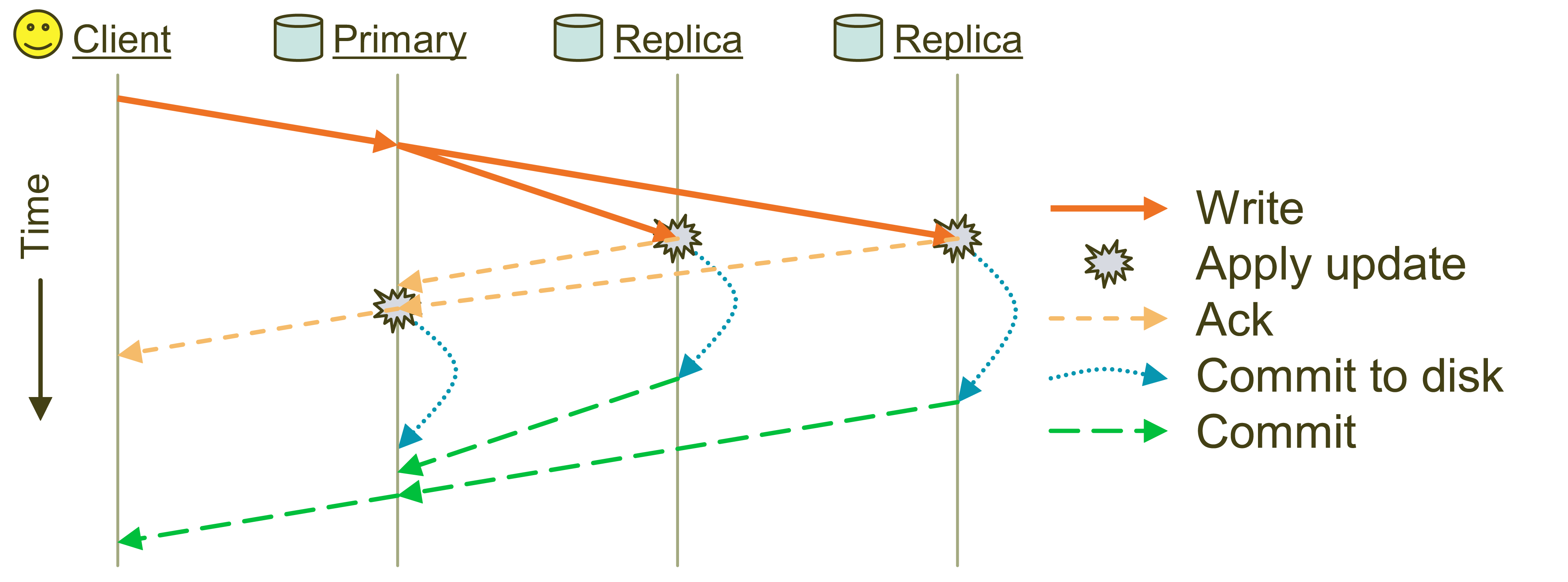 24
Failure Detection and Recovery
Down and Out
Monitors check for intermittent problems
New or recovered OSDs peer with other OSDs within PG
25
Acronyms Used in Performance Slides
CRUSH:  Controlled Replication Under Scalable Hashing
EBOFS:  Extent and B-tree based Object File System
HPC:  High Performance Computing
MDS:  MetaData server
OSD:  Object Storage Device
PG:  Placement Group
POSIX:  Portable Operating System Interface for uniX
RADOS:  Reliable Autonomic Distributed Object Store
26
Per-OSD Write Performance
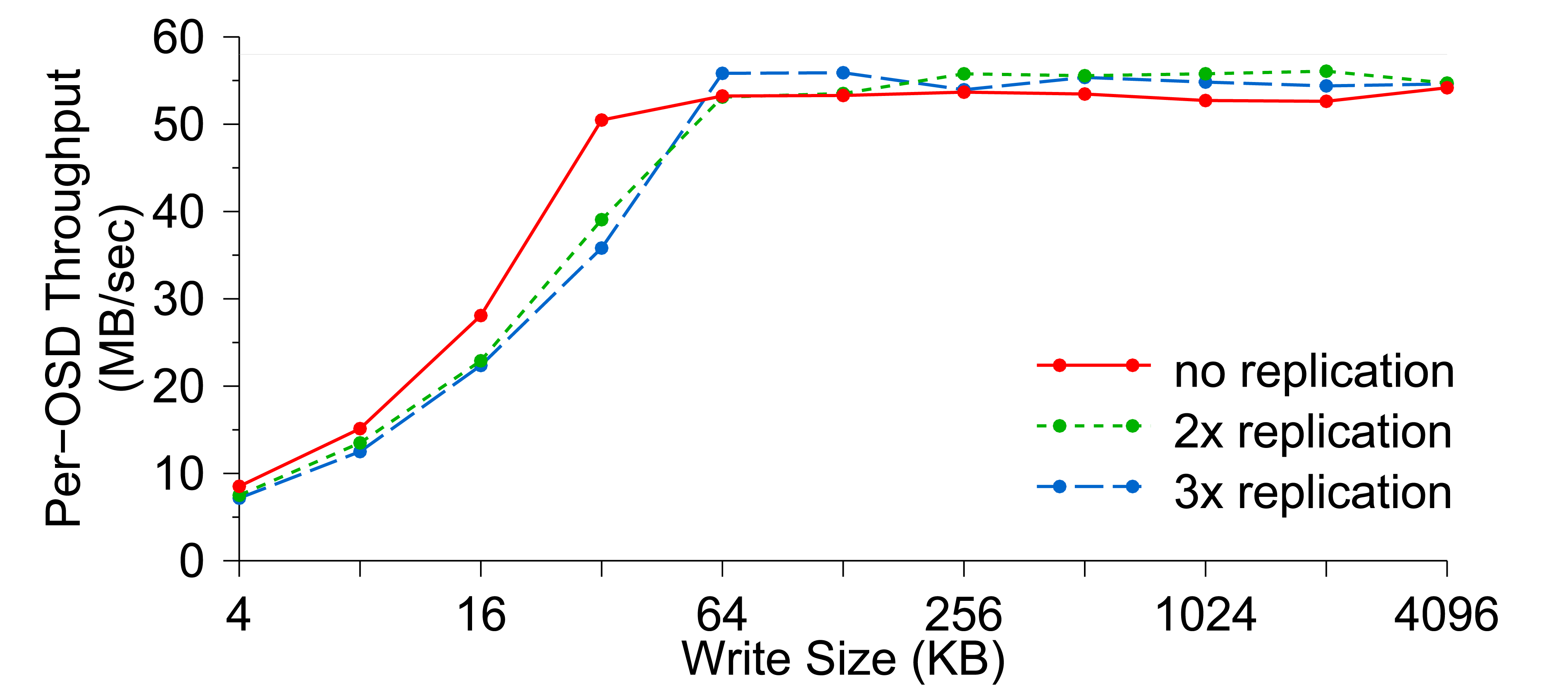 27
EBOFS Performance
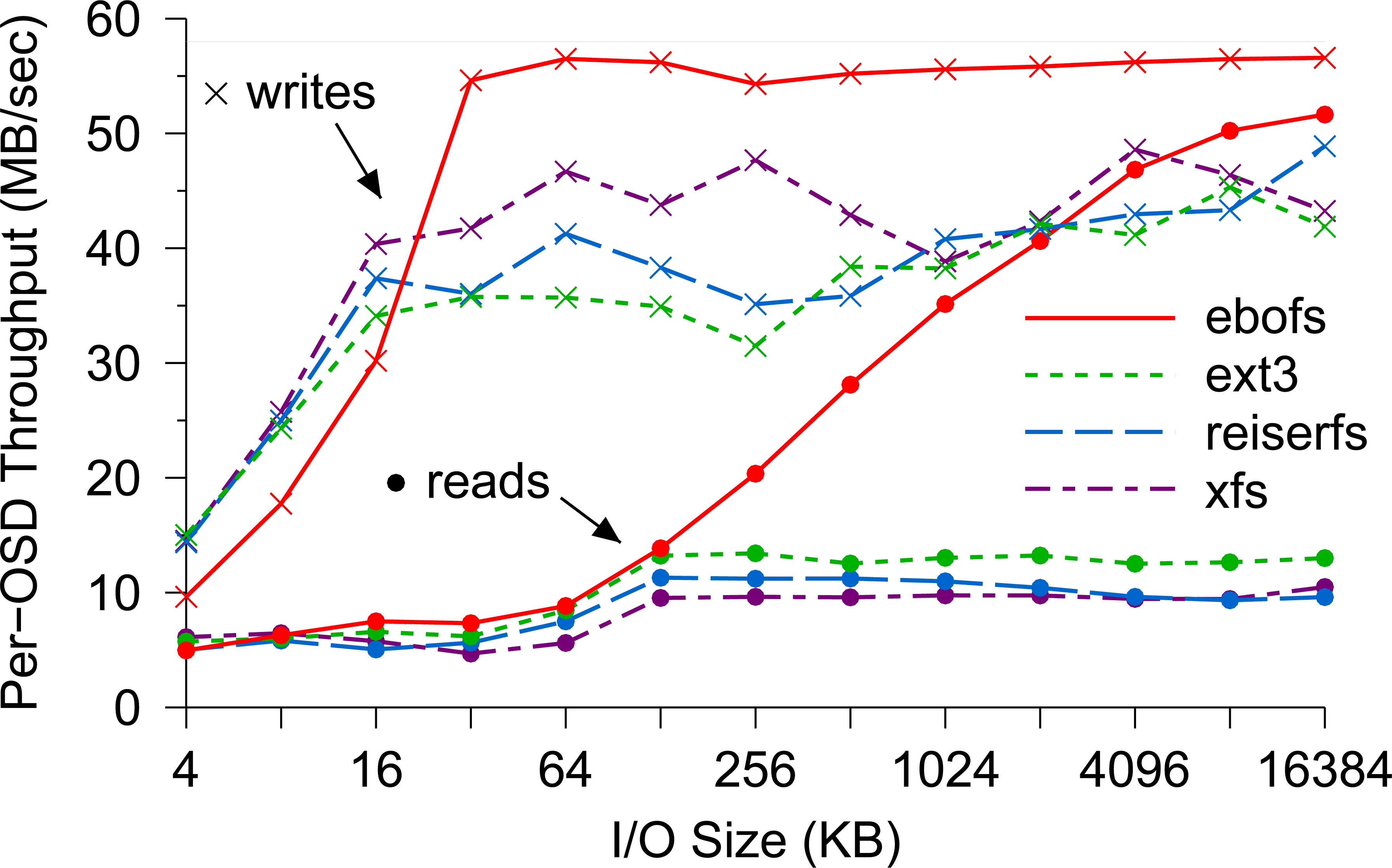 28
Write Latency
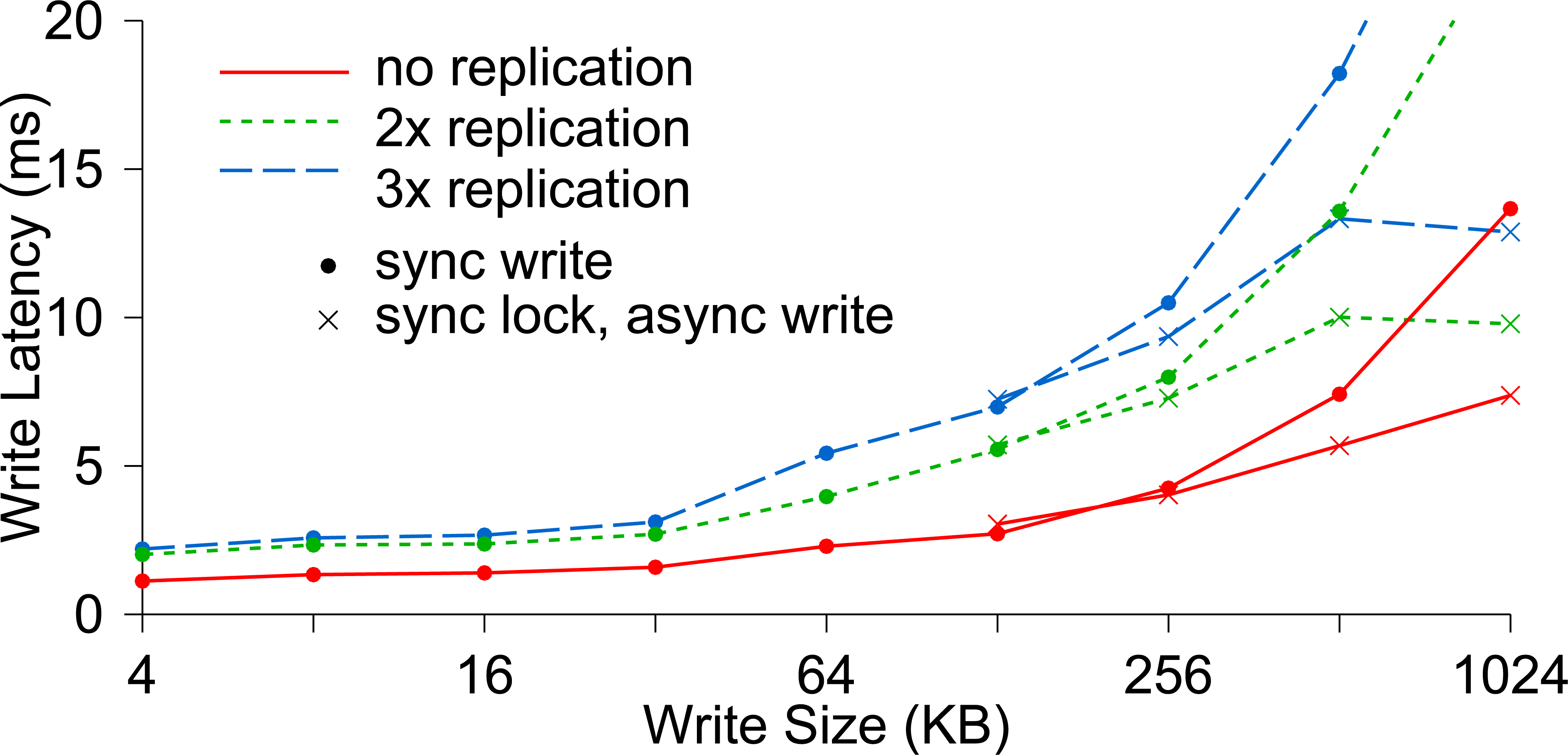 29
OSD Write Performance
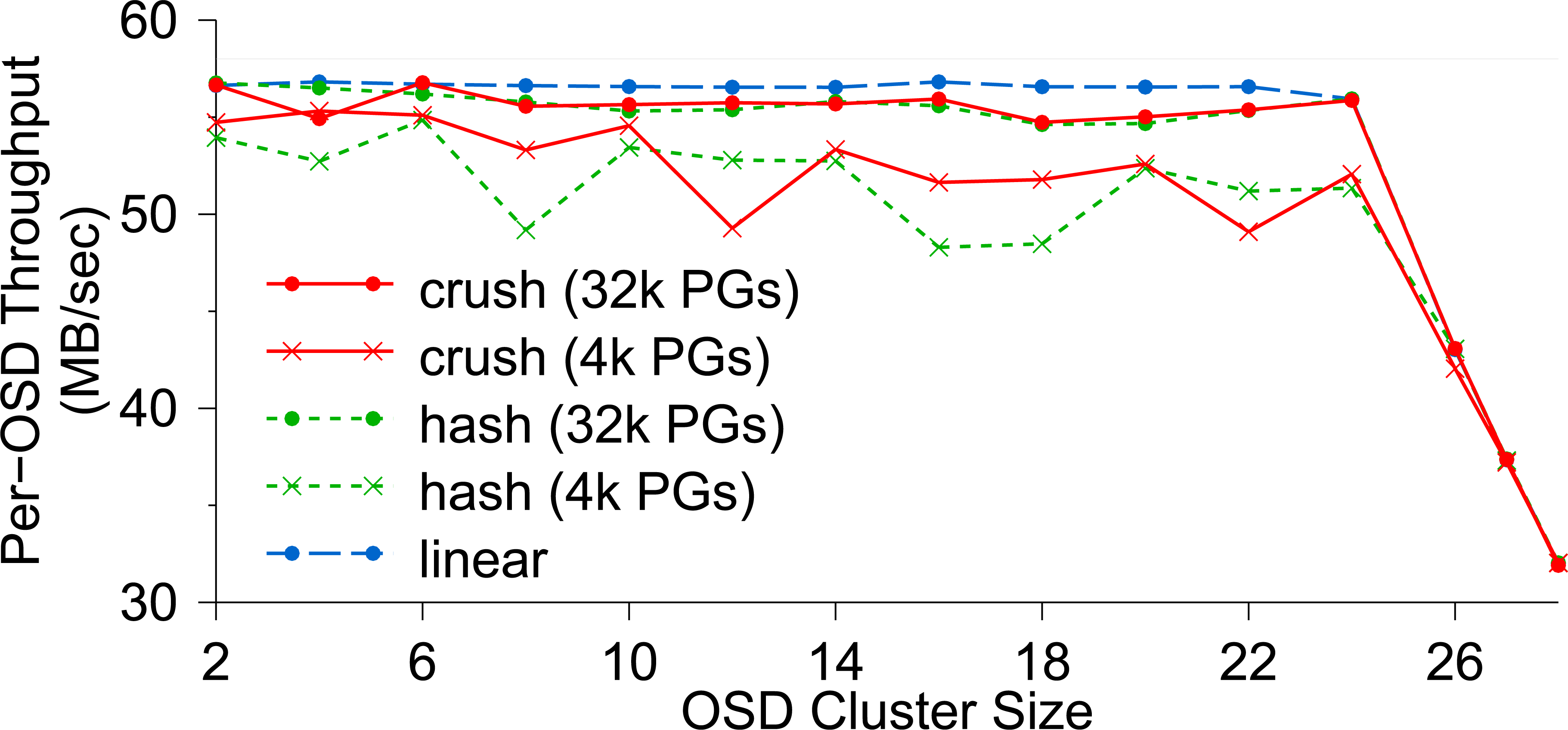 30
Diskless vs. Local Disk
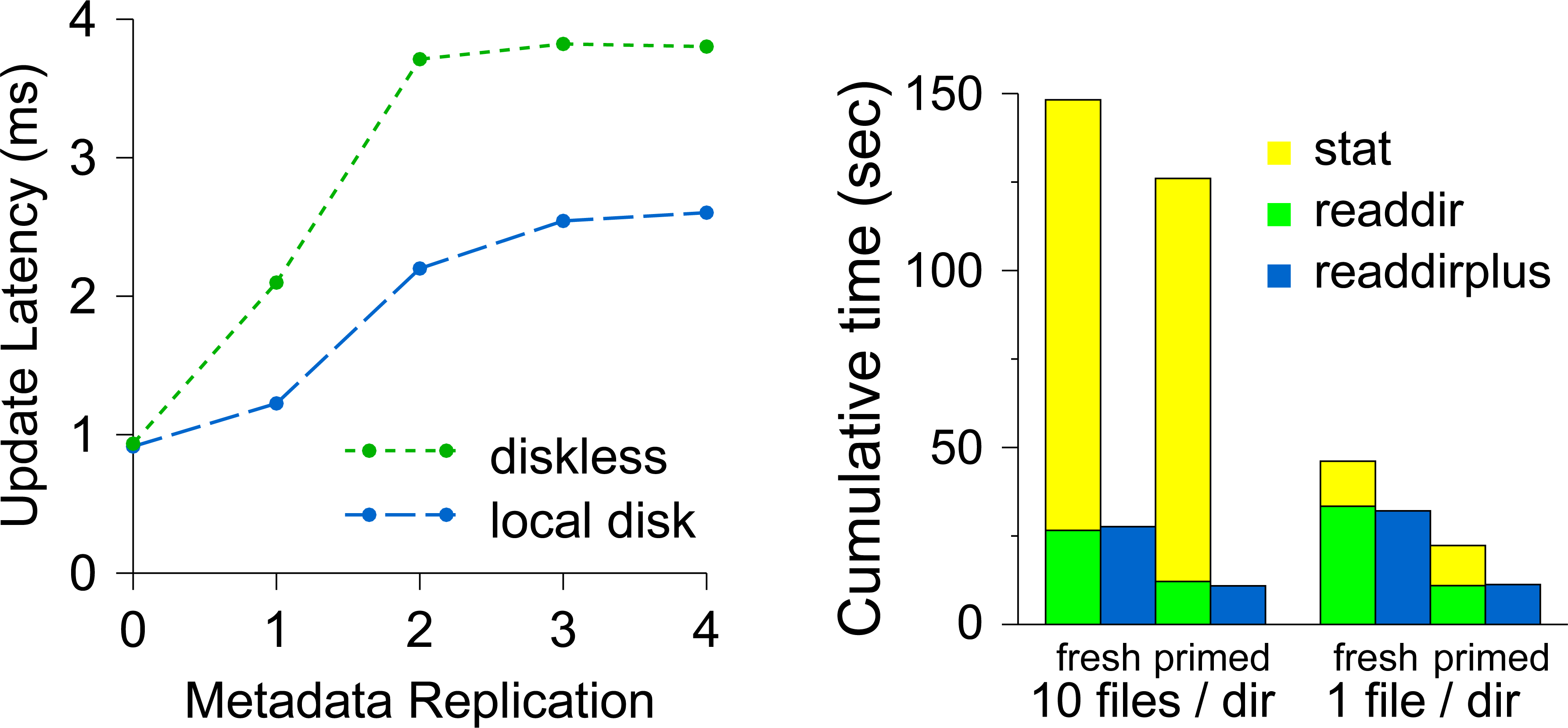 Compare latencies of (a) a MDS where all metadata are 
stored in a shared OSD cluster and (b) a MDS which has a 
local disk containing its journaling
31
Per-MDS Throughput
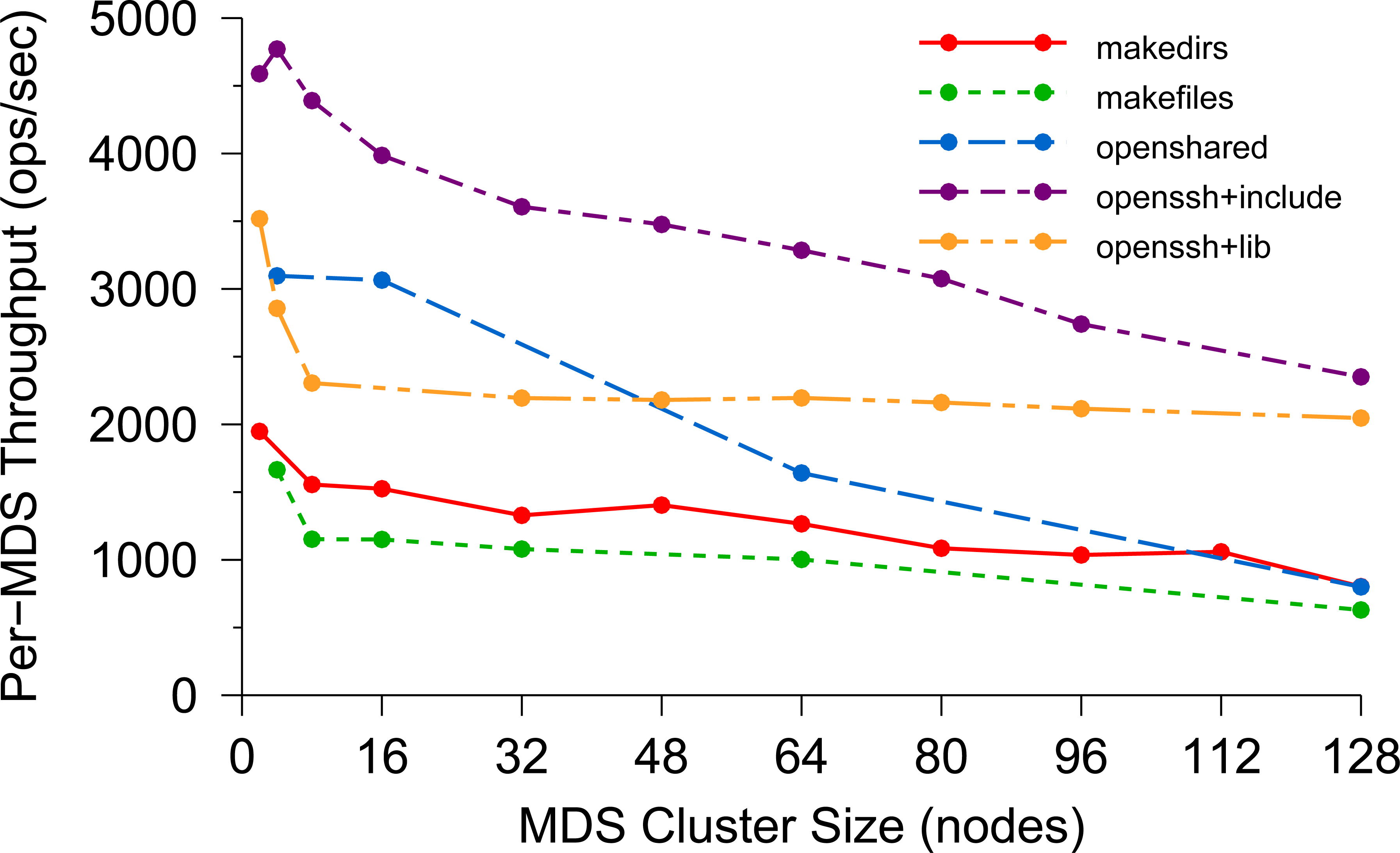 32
Average Latency
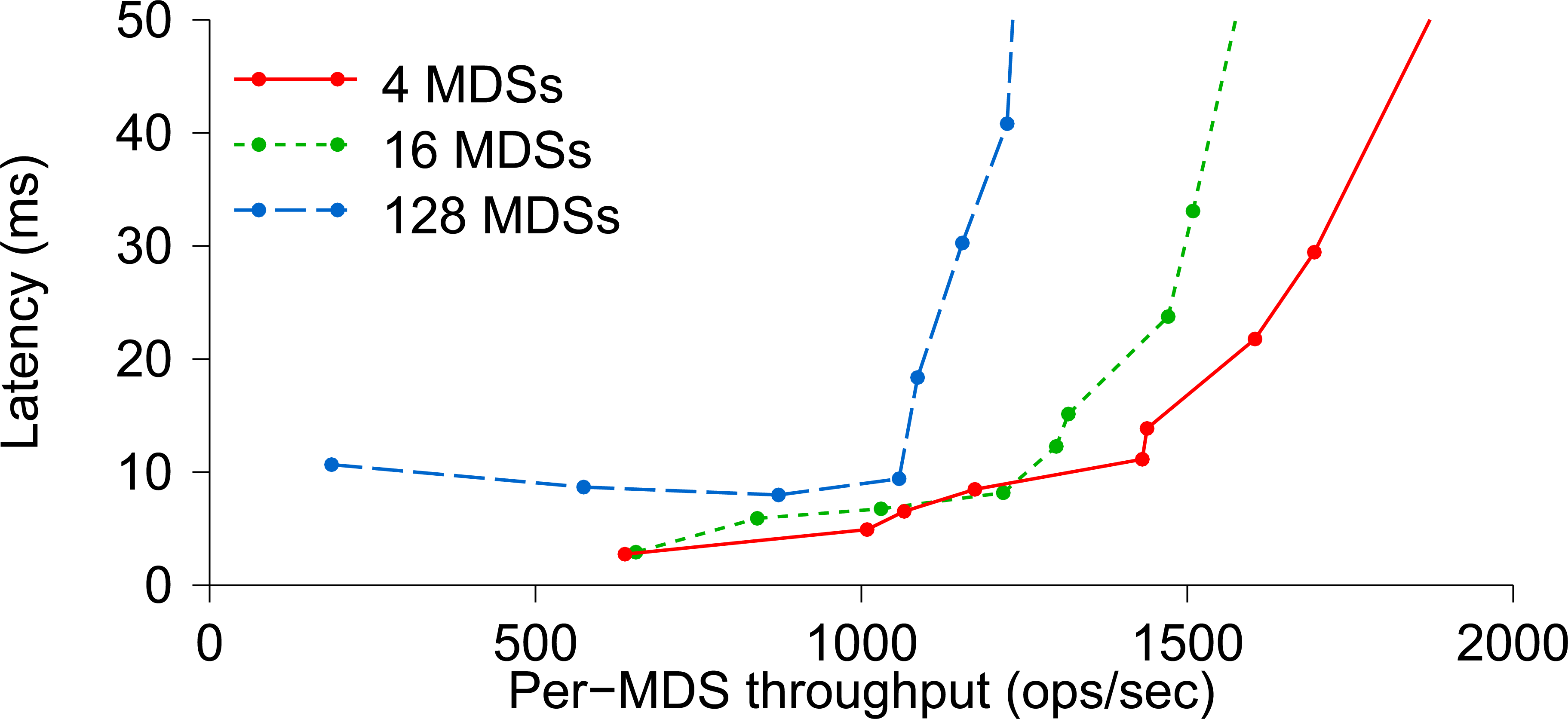 33
Lessons learned
(not a part of the original PowerPoint presentation)
Replacing file allocation metadata with a globally known distribution function was a good idea
  Simplified our design
We were right not to use an existing kernel file system for local object storage
The MDS load balancer has an important impact on overall system scalability but deciding which mtadata to migrate where is a difficult task
Implementing the client interface was more difficult than expected
  Idiosyncrasies of FUSE
34
Conclusion
Scalability, Reliability, Performance
Separation of data and metadata
CRUSH data distribution function
Object based storage (some call it “software defined storage” these days)
35
Ceph is widely Used!
What has the experience been?These next slides are from a high-performance computing workshop at CERN and will help us see how a really cutting-edge big-data use looks.

CERN is technically “aggressive” and very sophisticated.  They invented the World Wide Web!
http://www.cs.cornell.edu/courses/cs5412/2019sp
36
Manila on CephFS at CERNOur way to production
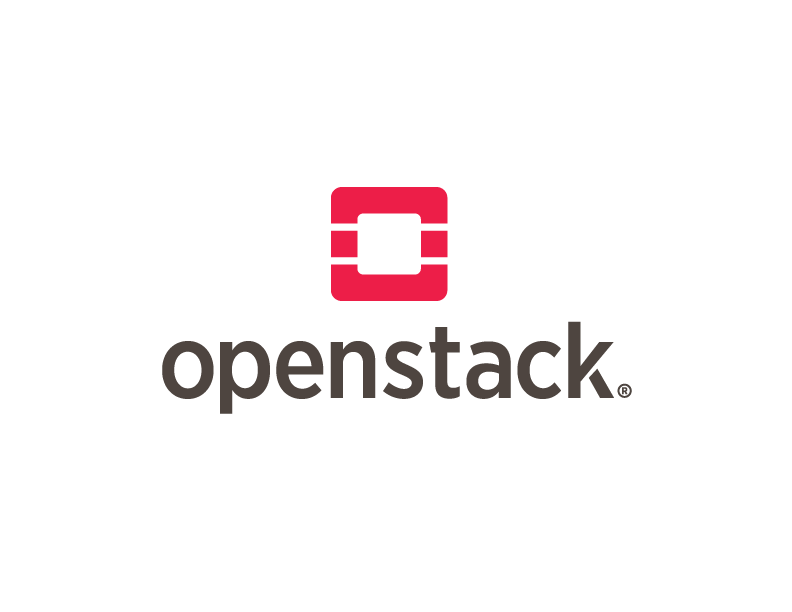 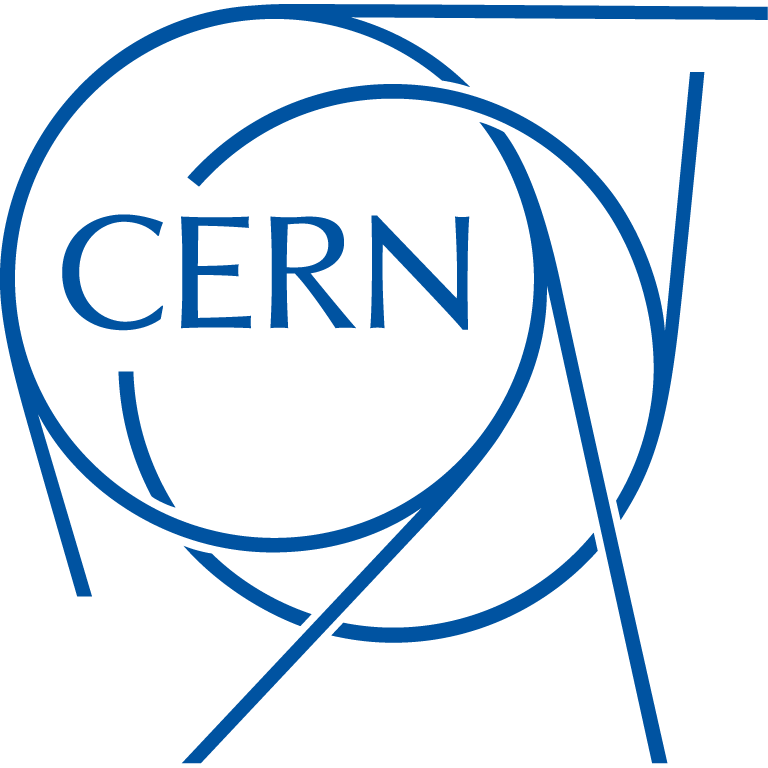 Arne Wiebalck
Dan van der Ster



OpenStack Summit
Boston, MA, U.S.
May 11, 2017
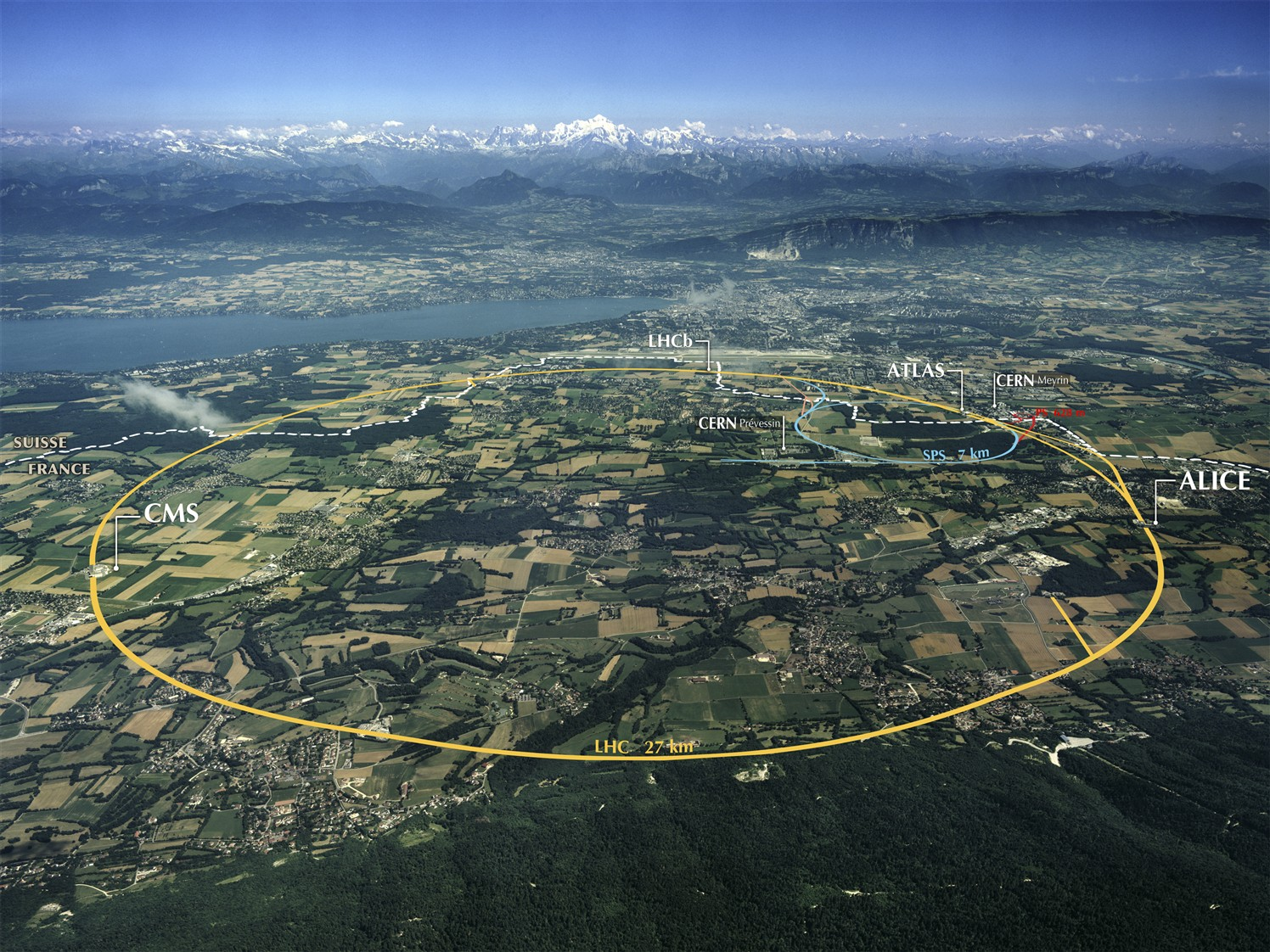 About CERN
European Organization forNuclear Research (Conseil Européen pour la Recherche Nucléaire) 
- Founded in 1954
- World’s largest particle  physics laboratory
- Located at Franco-Swiss  border near Geneva
- ~2’300 staff members  >12’500 users
- Budget: ~1000 MCHF (2016)
Primary mission:Find answers to some of the fundamental questions about the universe!
http://home.cern
http://home.cern
Arne Wiebalck & Dan van der Ster: Manila on CephFS at CERN, OpenStack Summit Boston, May 2017
39
[Speaker Notes: European Organization for NuclearResearch (Conseil Européen pour la Recherche Nucléaire)
Founded in 1954, today 22 member states
World’s largest particle physics laboratory
Located at Franco-Swiss border near Geneva
~2’300 staff members, >12’500 users
Budget: ~1000 MCHF (2016)
 
CERN’s mission
Answer fundamental questions of the universe
Advance the technology frontiers
Train the scientists and engineers of tomorrow
Bring nations together]
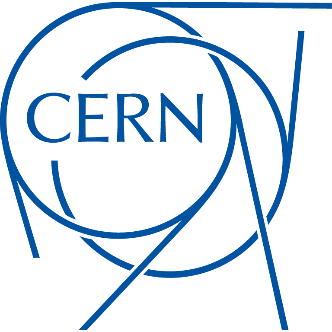 The CERN Cloud at a Glance
Production service since July 2013
Several rolling upgrades since, now on Newton
 
Two data centers, 23ms distance 
One region, one API entry point
 
Currently ~220’000 cores
7’000 hypervisors (+2’000 more soon)
~27k instances

50+ cells 
Separate h/w, use case, power, location, …
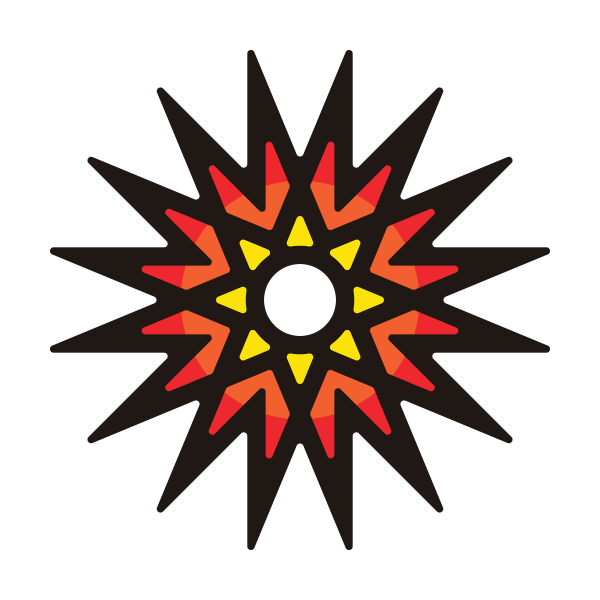 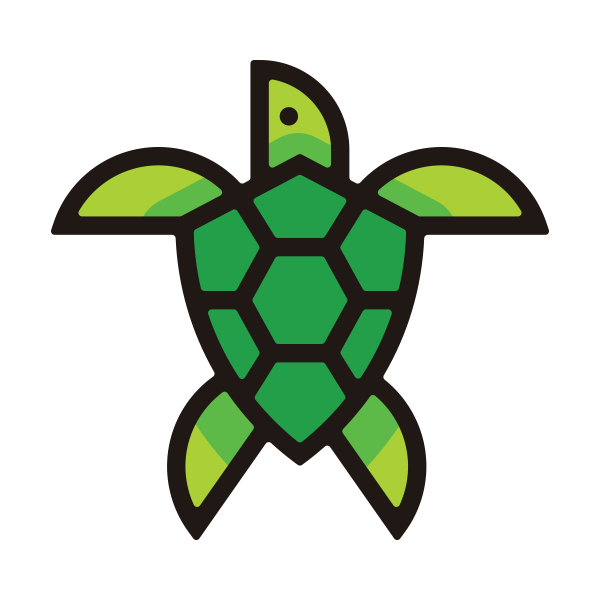 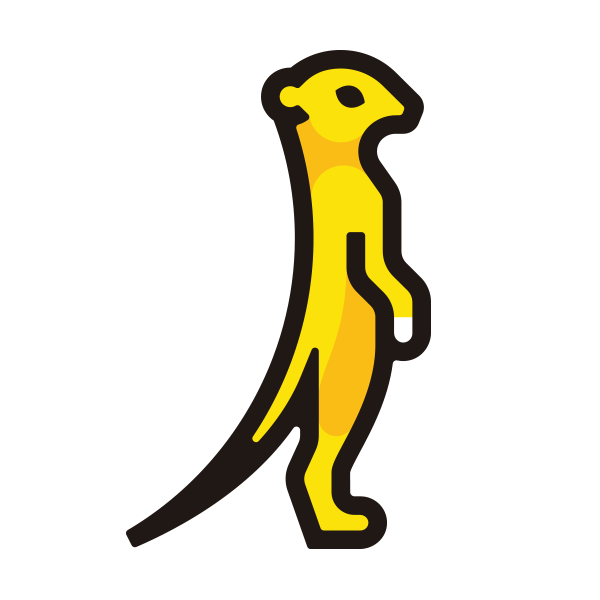 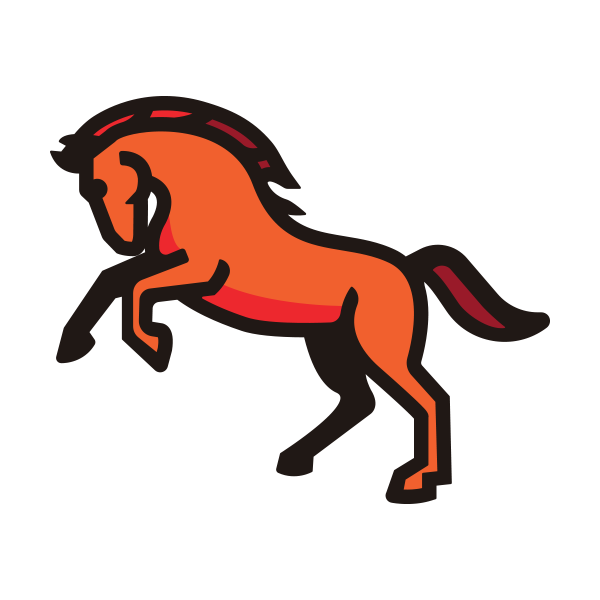 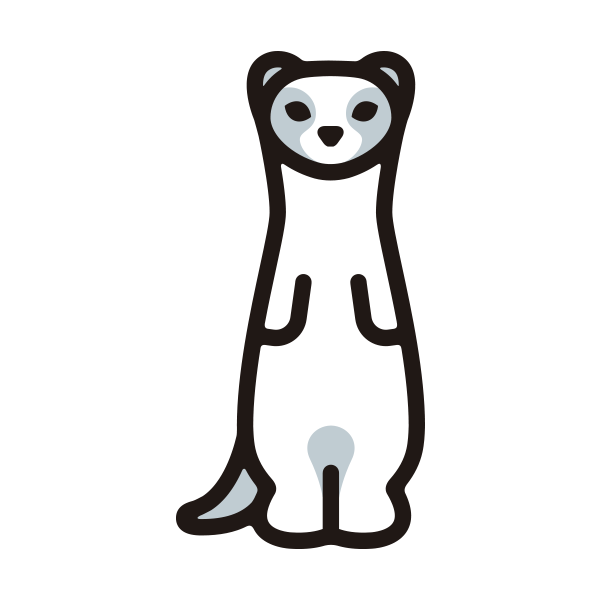 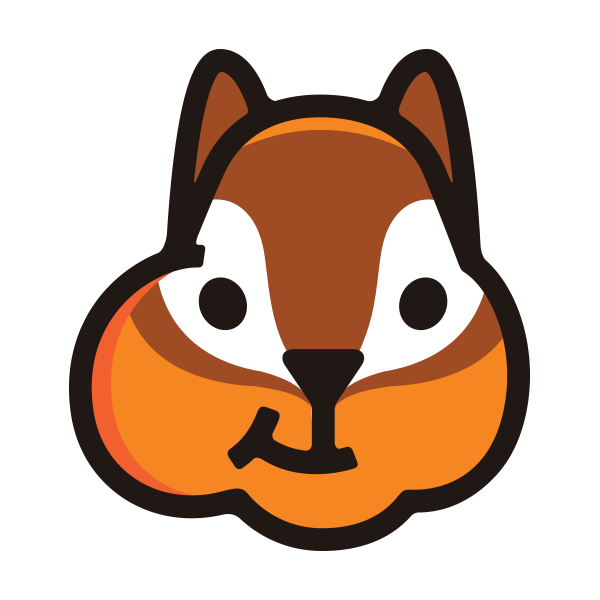 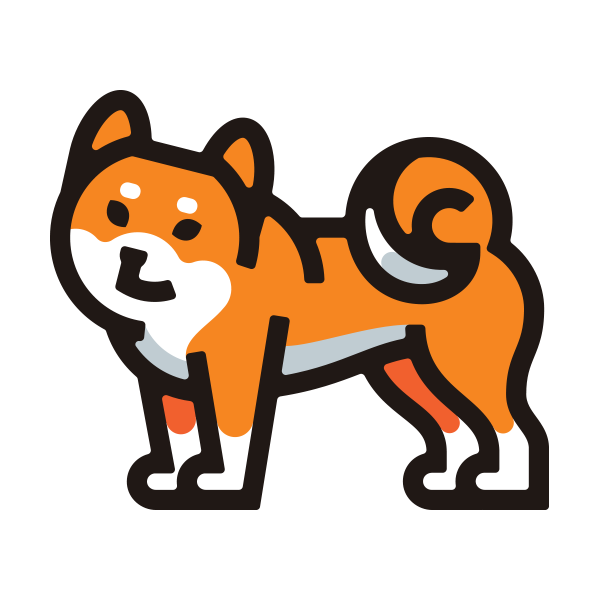 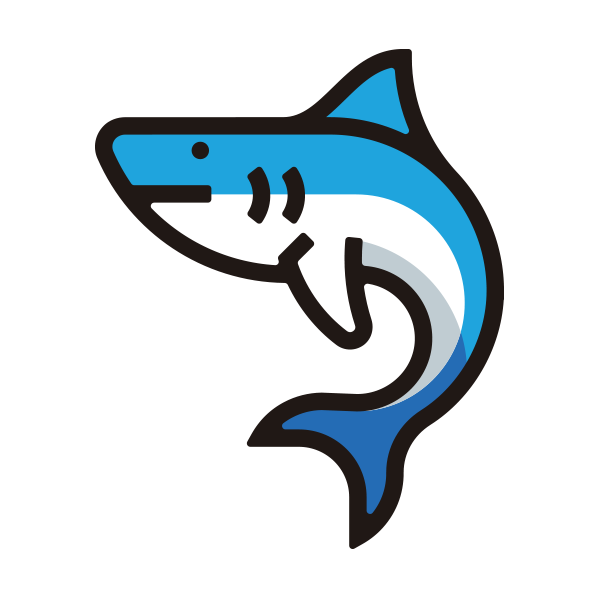 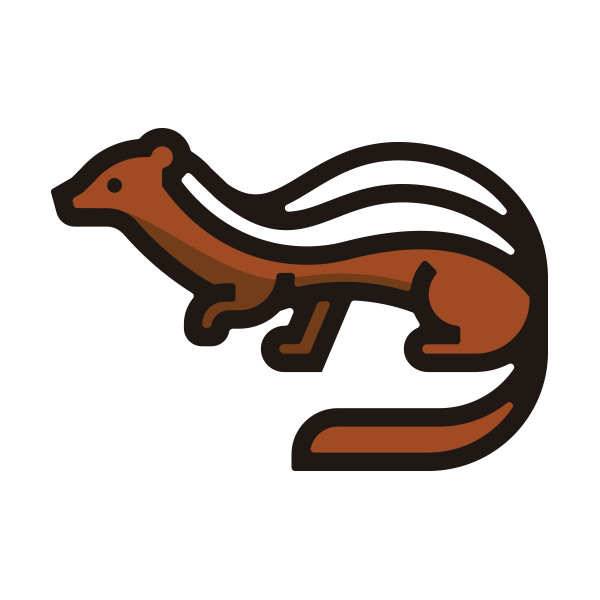 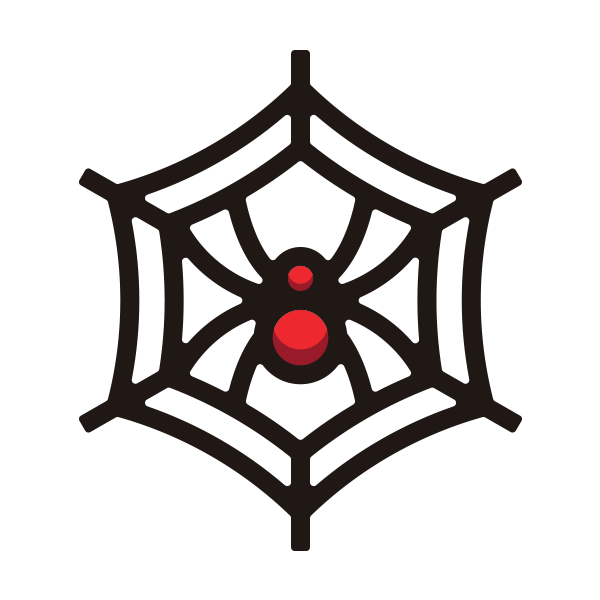 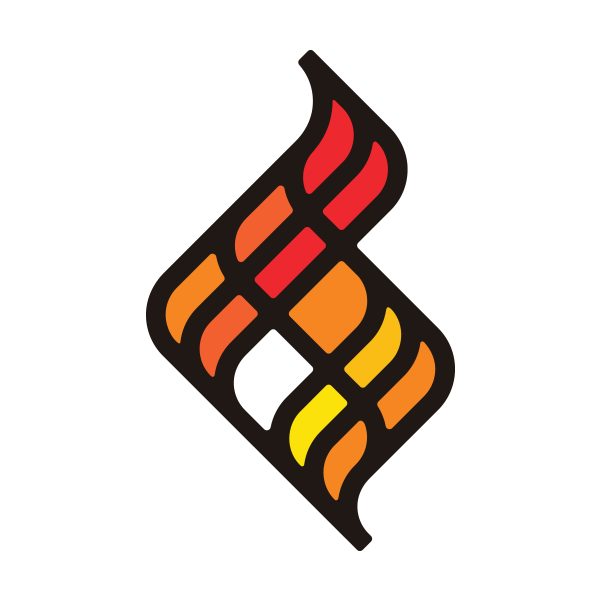 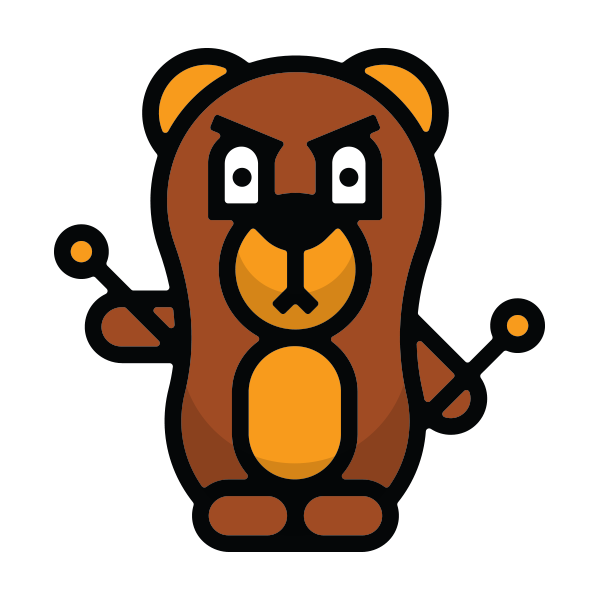 Arne Wiebalck & Dan van der Ster: Manila on CephFS at CERN, OpenStack Summit Boston, May 2017
40
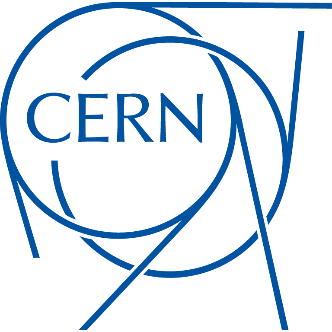 Setting the Scene: Storage
TSM
CVMFS
NFS
RBD
S3
AFS
CERNbox
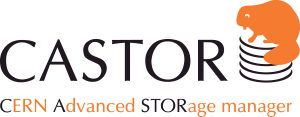 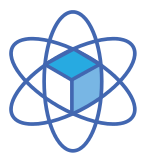 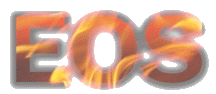 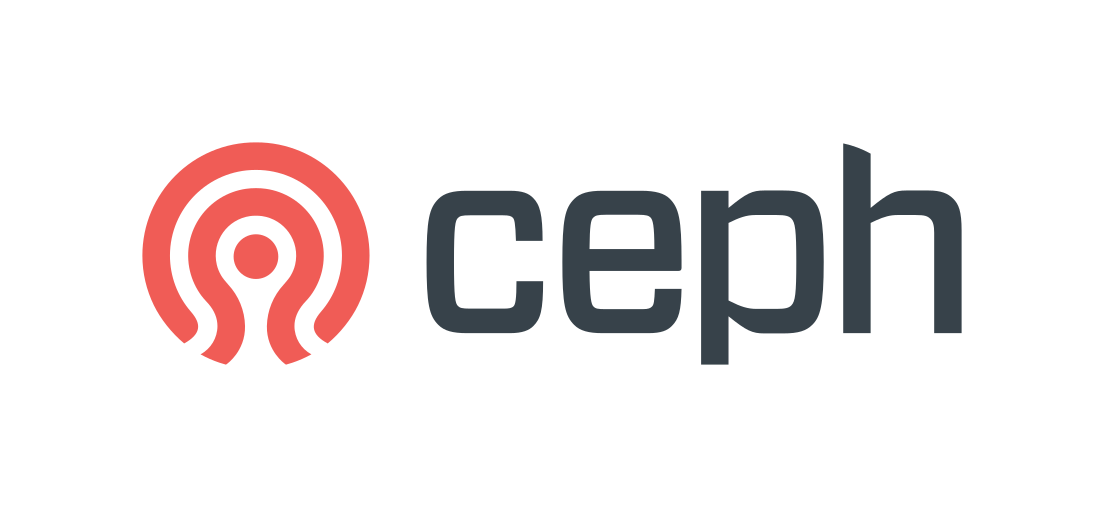 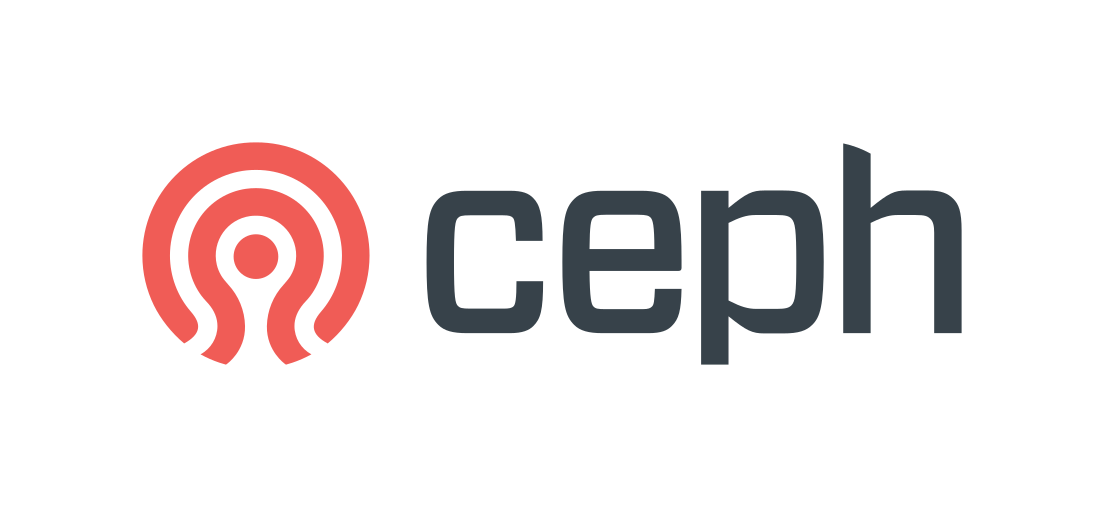 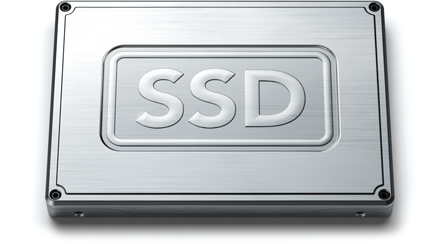 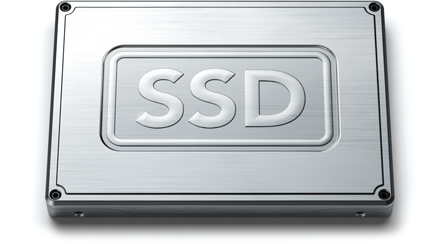 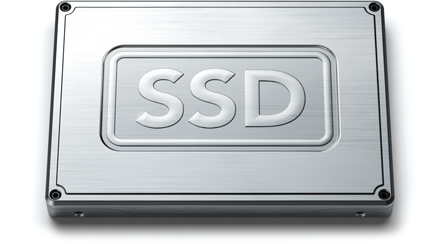 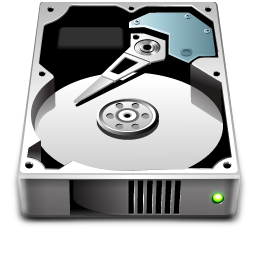 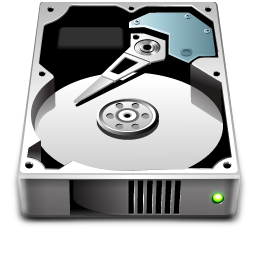 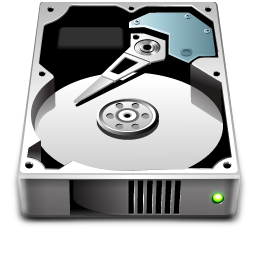 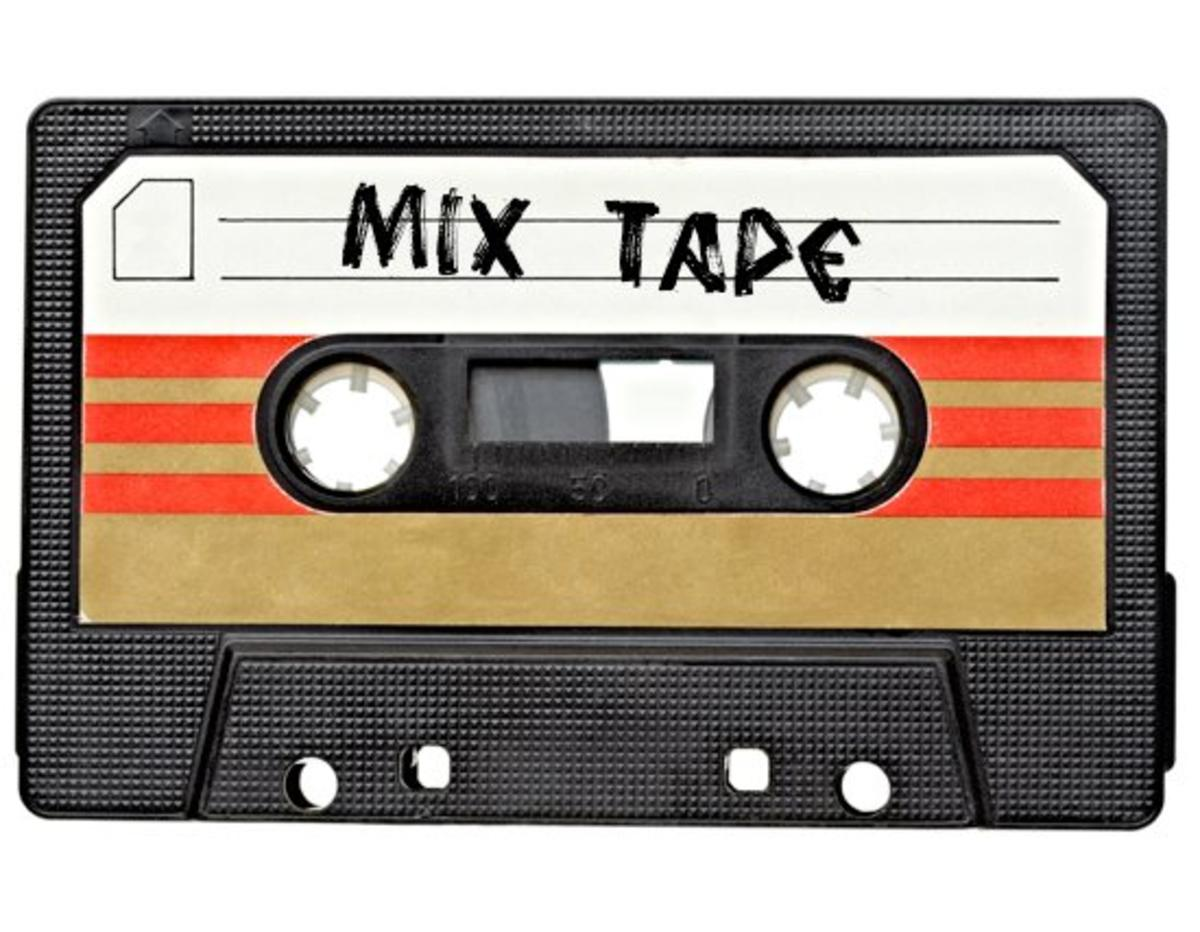 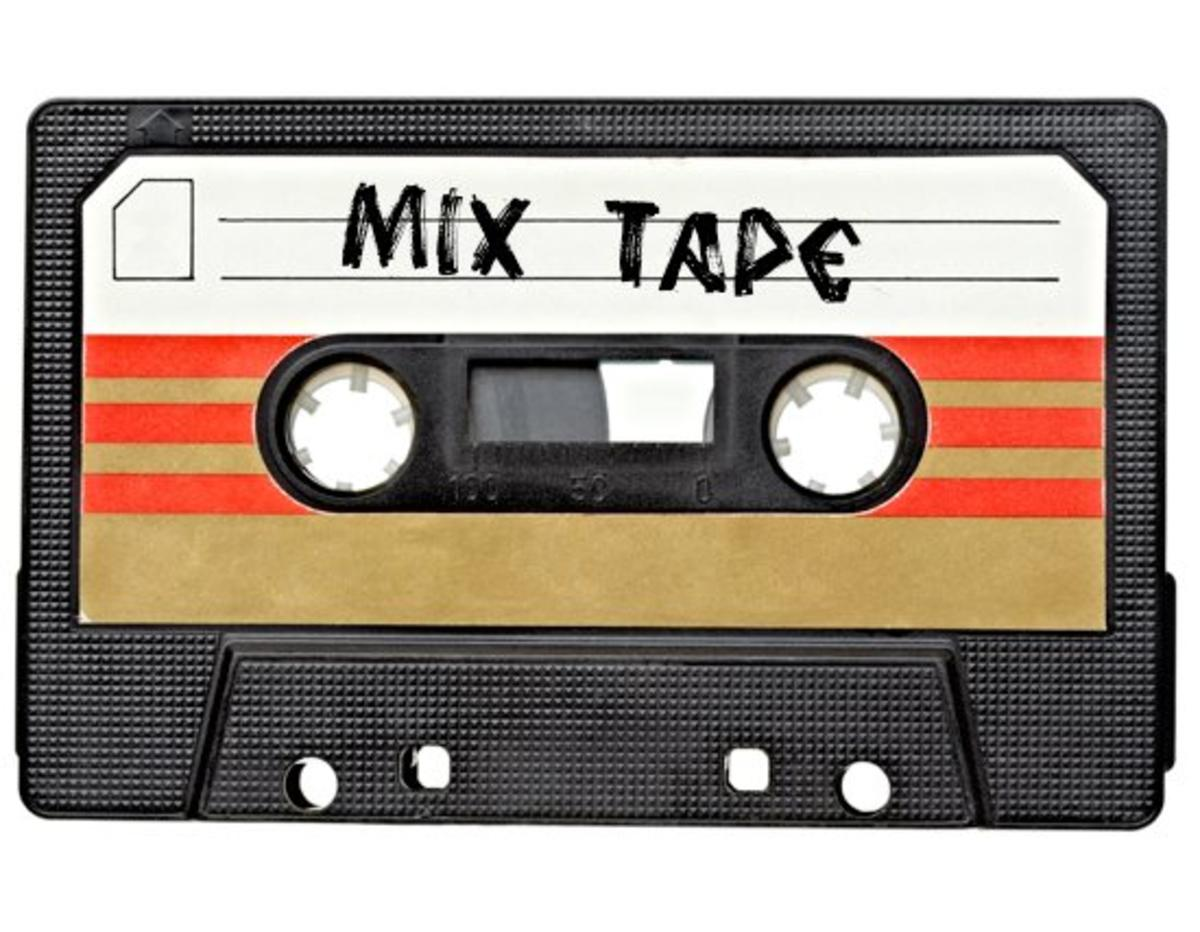 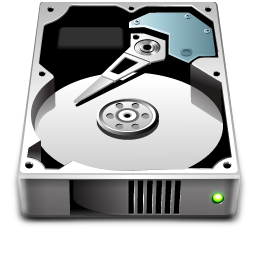 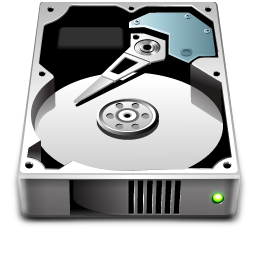 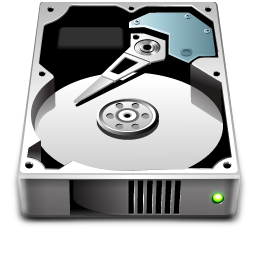 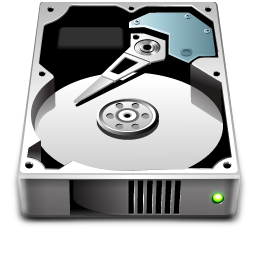 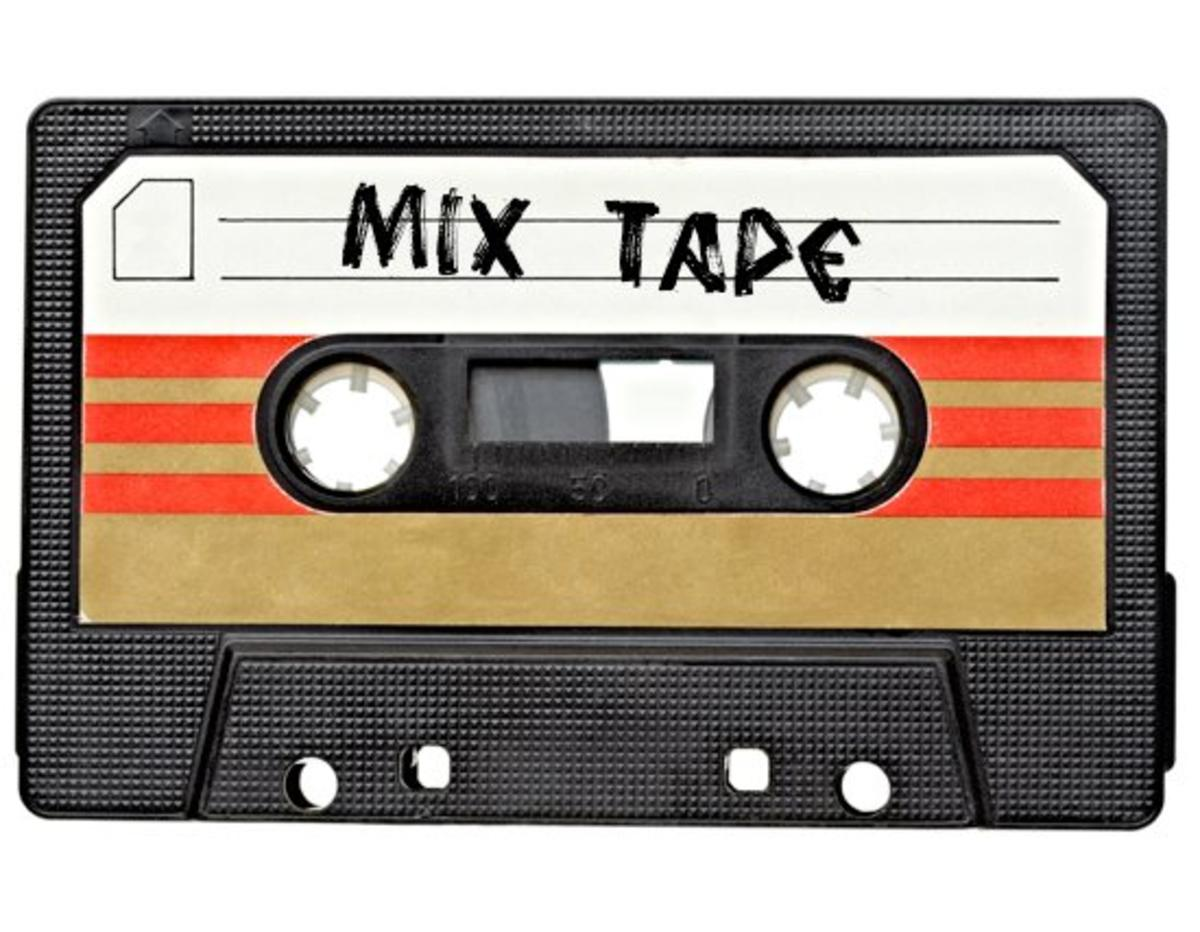 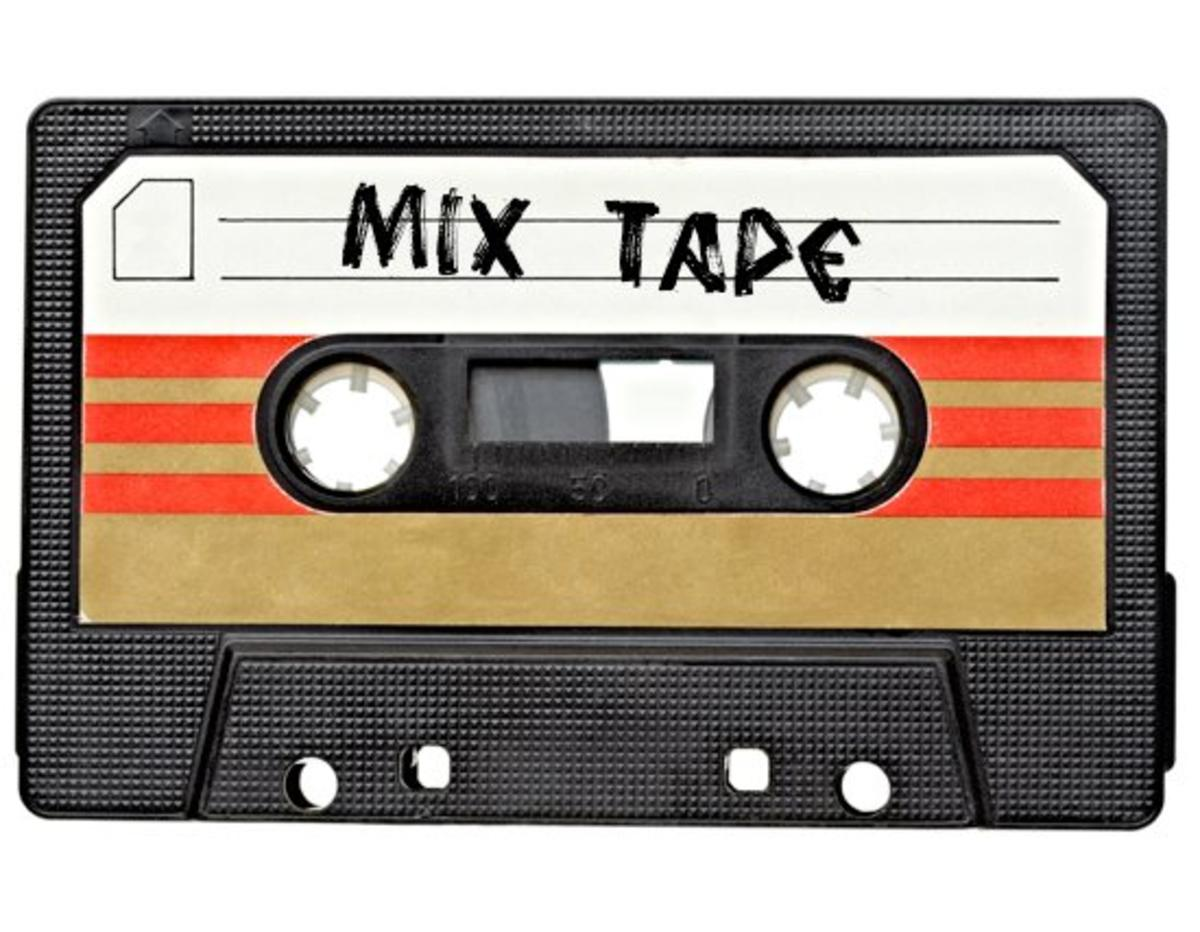 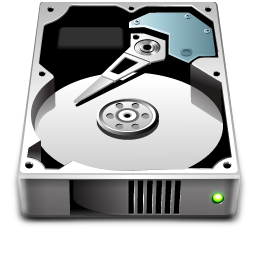 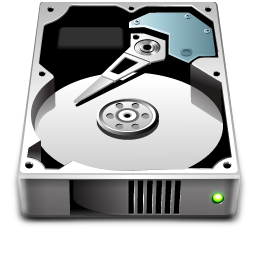 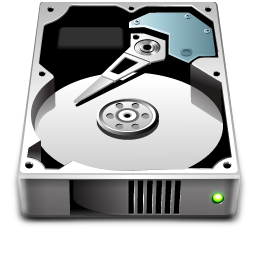 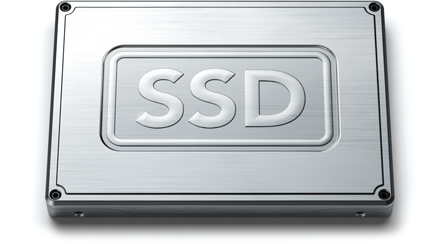 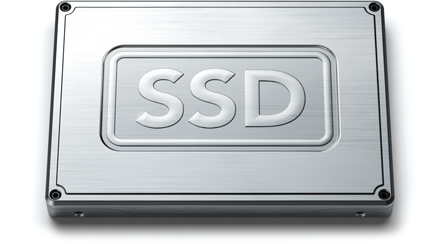 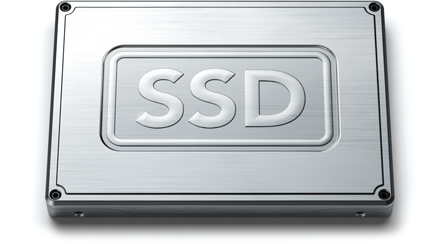 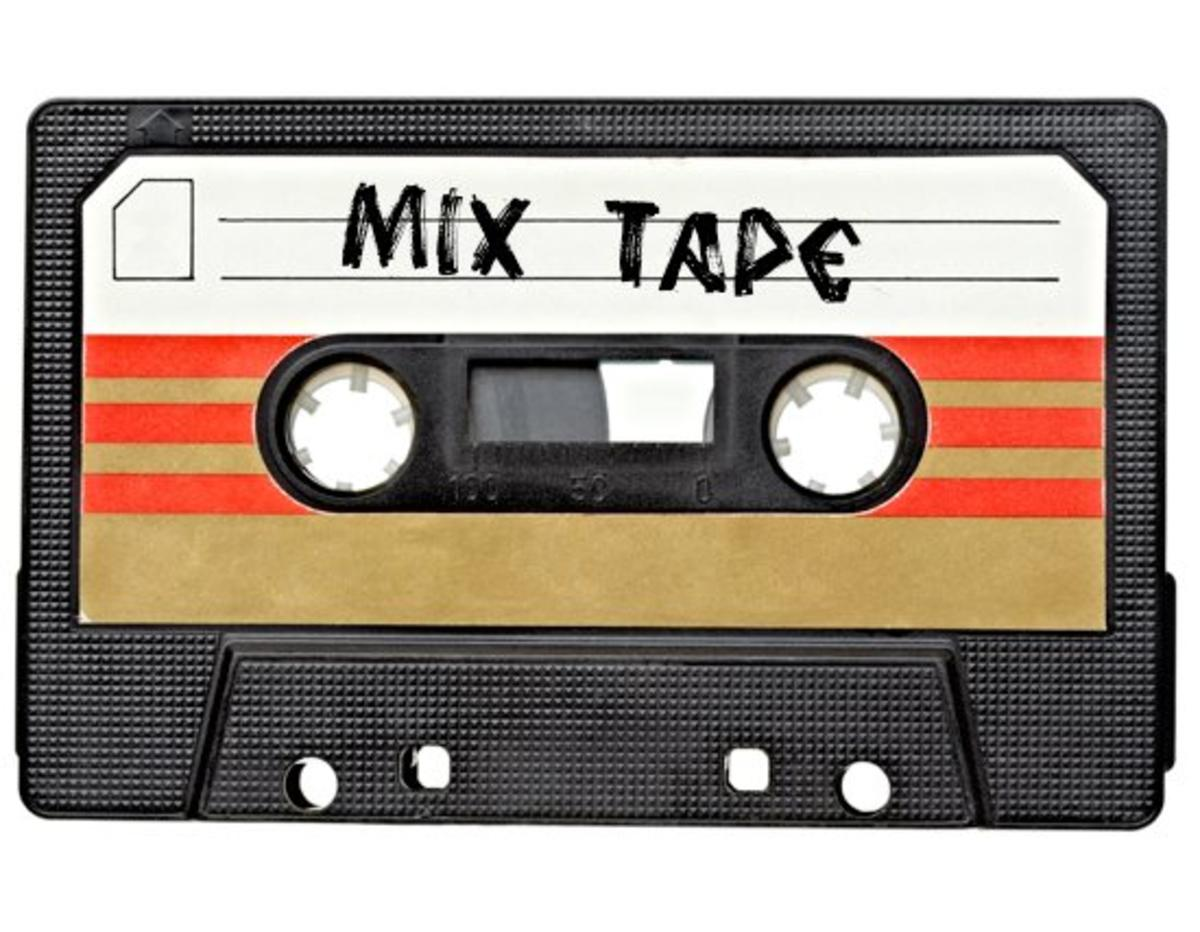 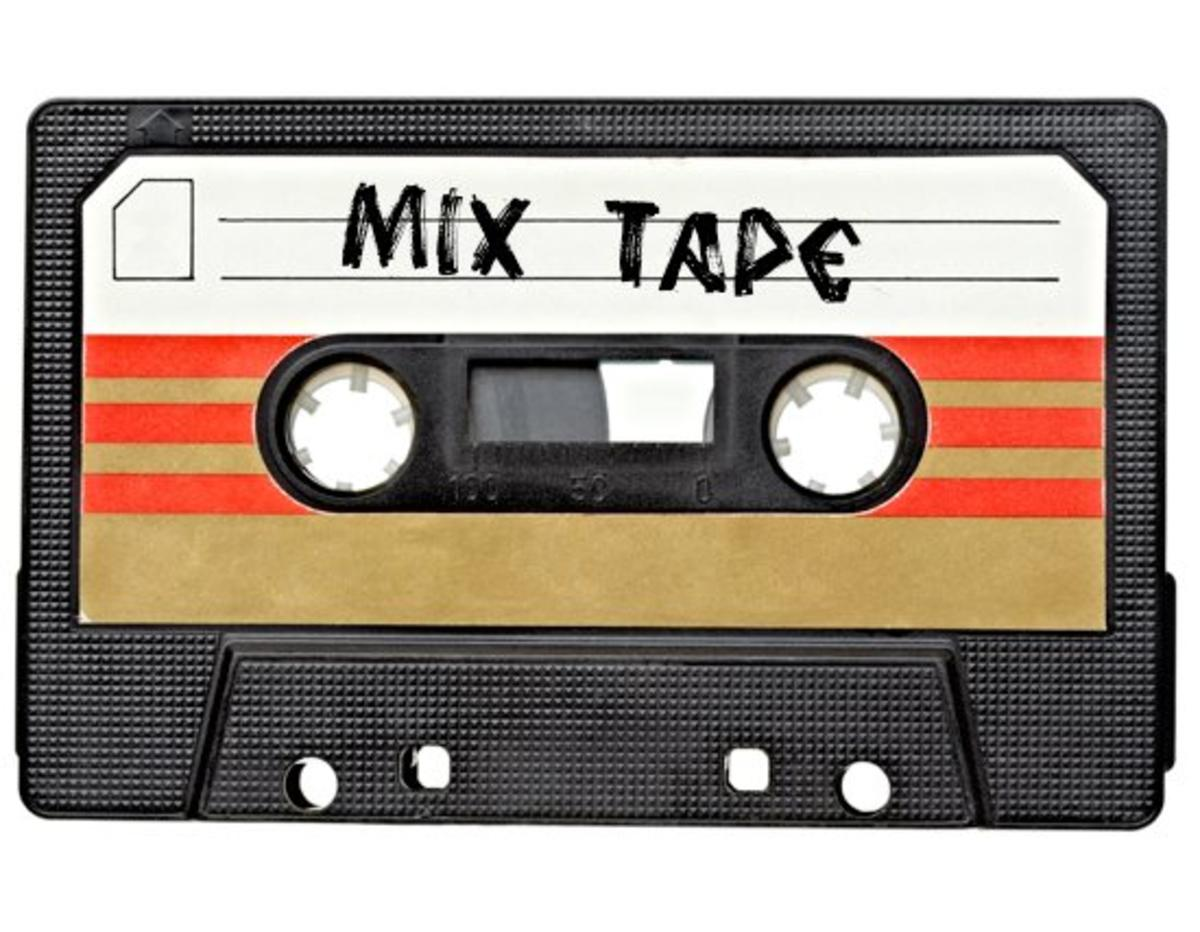 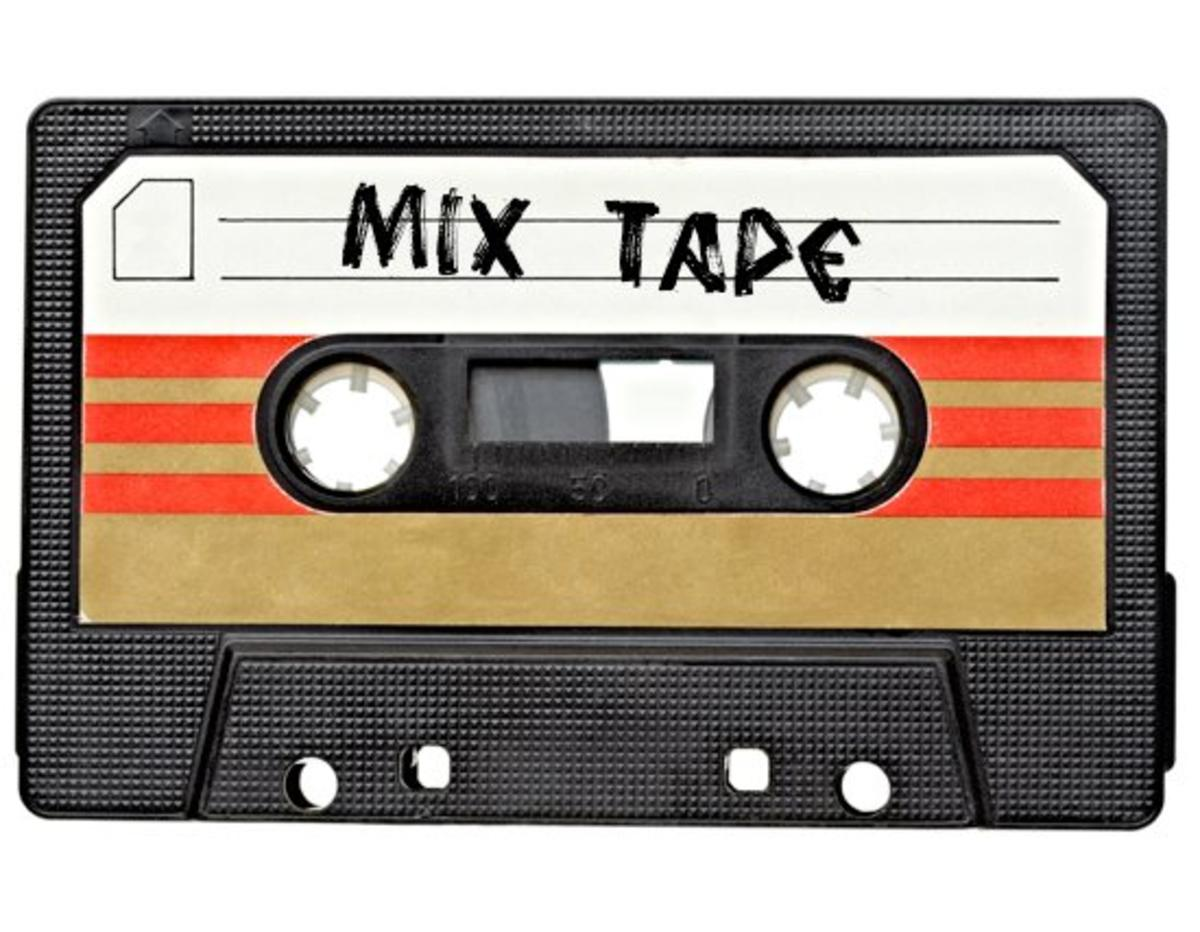 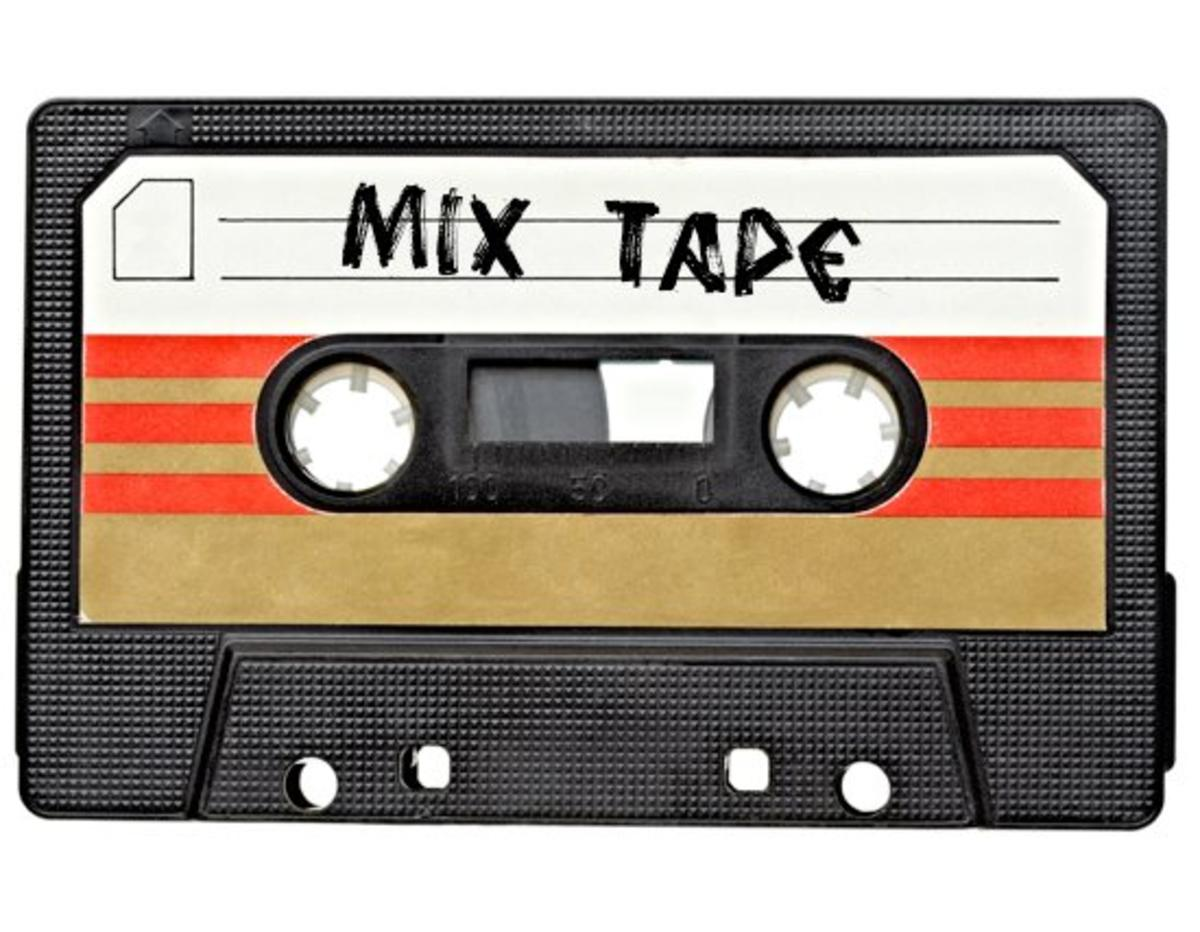 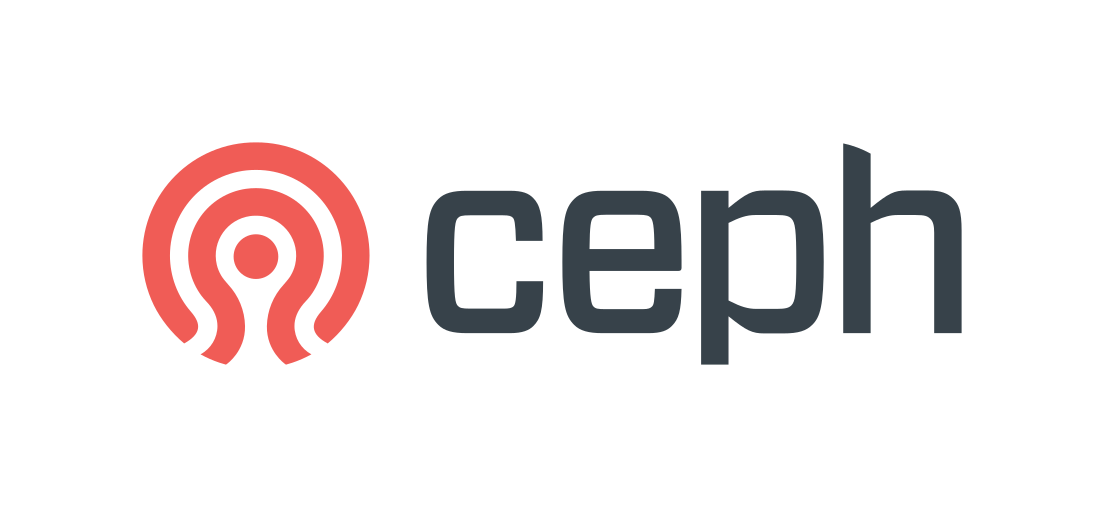 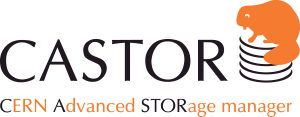 NFS Filer
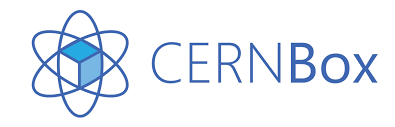 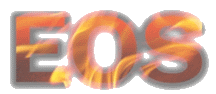 HSM Data Archive
Developed at CERN
140PB – 25k tapes
File share & sync
Owncloud/EOS
9’500 users
OpenStack backend
CephFS
Several PB-sized clusters
Data Analysis
Developed at CERN
120PB – 44k HDDs
OpenZFS/RBD/OpenStack
Strong POSIX
Infrastructure Services
Arne Wiebalck & Dan van der Ster: Manila on CephFS at CERN, OpenStack Summit Boston, May 2017
41
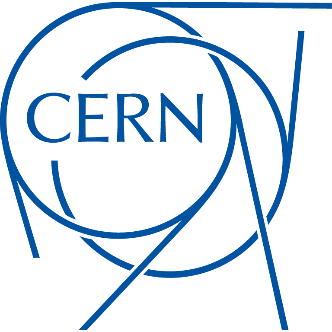 NFS Filer Service Overview
NFS appliances on top of OpenStack 
Several VMs with Cinder volume and OpenZFS
ZFS replication to remote data center
Local SSD as accelerator (l2arc, ZIL)
 
POSIX and strong consistency
Puppet, GitLab, OpenShift, Twiki, …
LSF, Grid CE, Argus, …
BOINC, Microelectronics, CDS, …
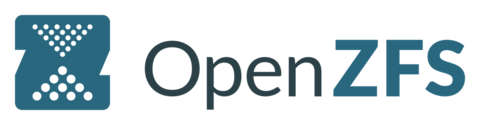 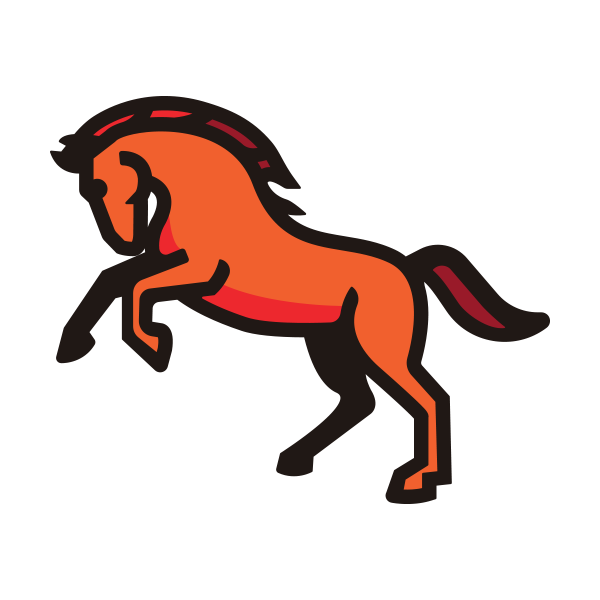 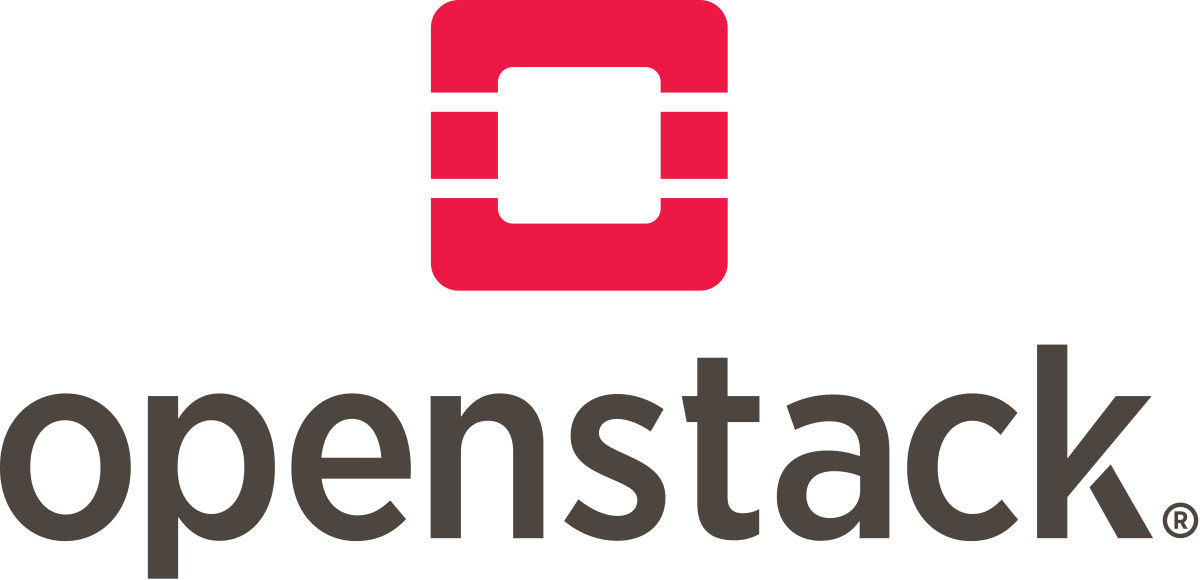 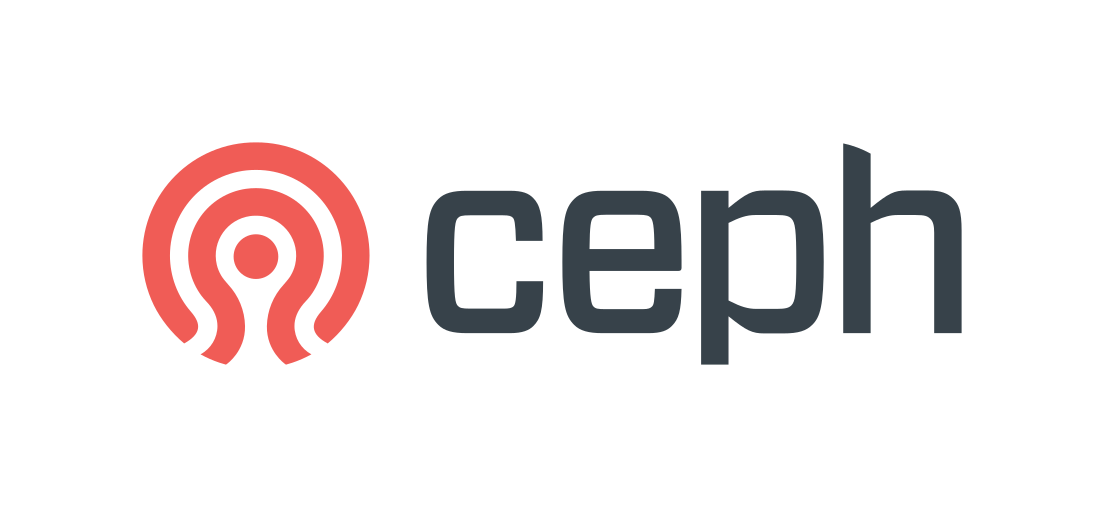 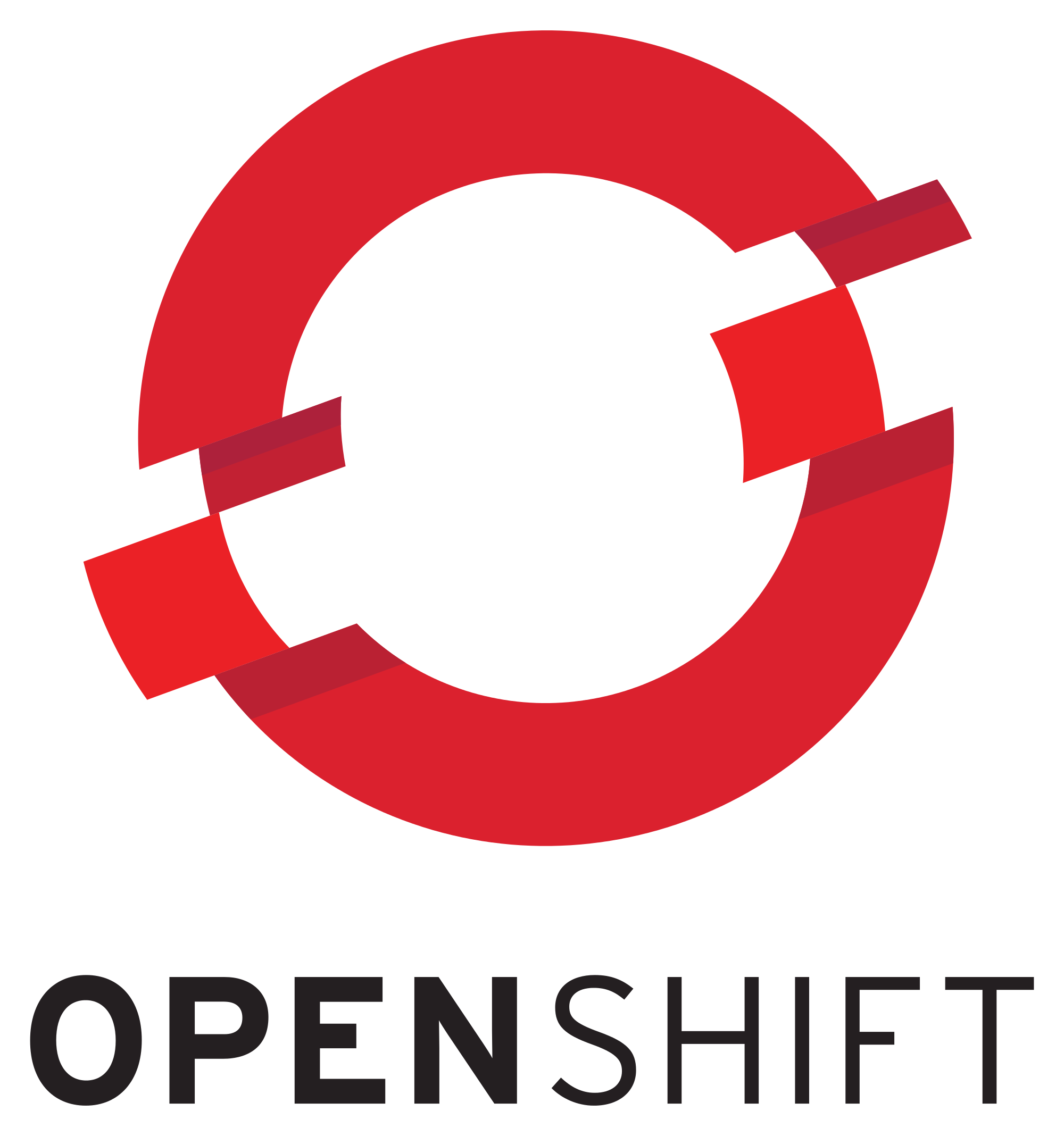 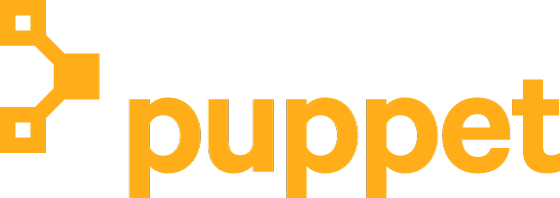 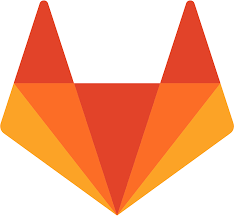 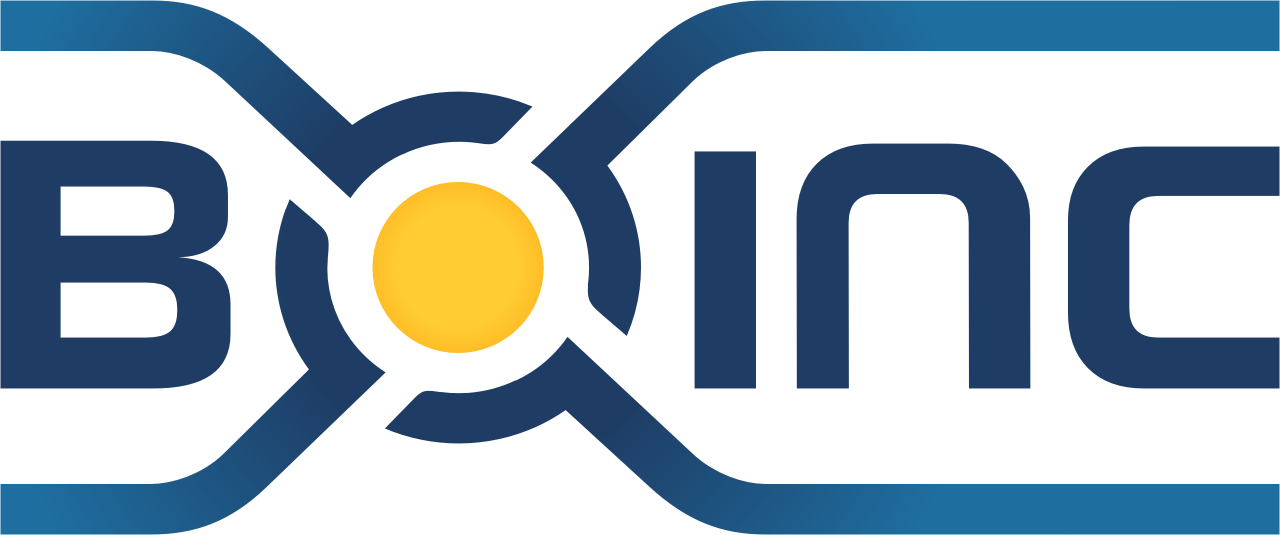 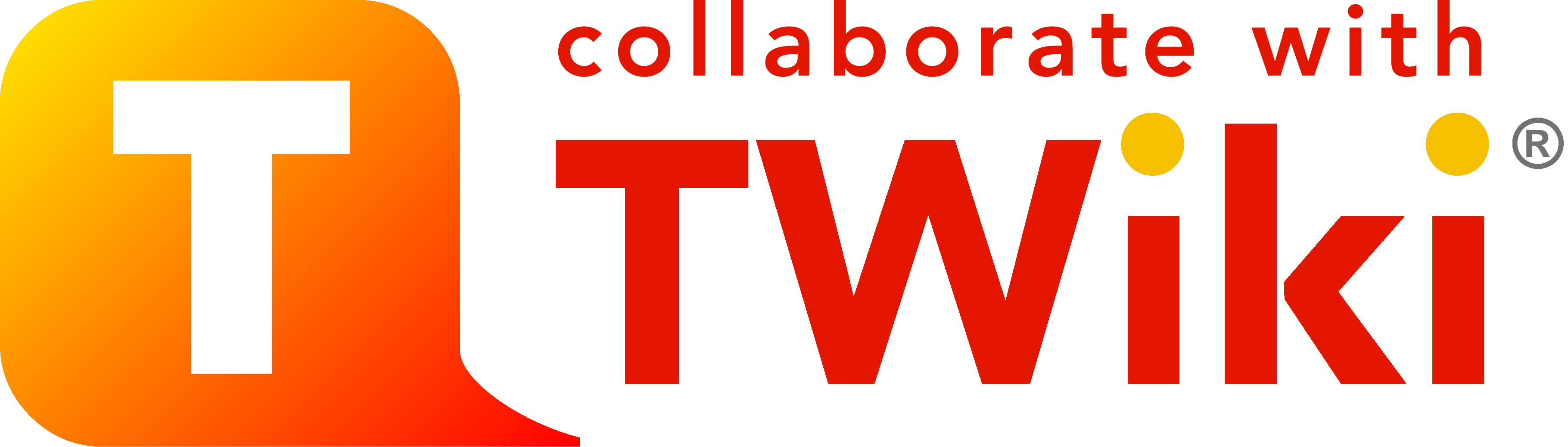 Arne Wiebalck & Dan van der Ster: Manila on CephFS at CERN, OpenStack Summit Boston, May 2017
42
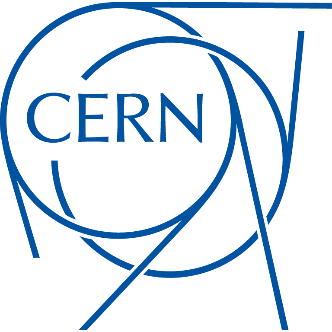 NFS Filer Service Limitations
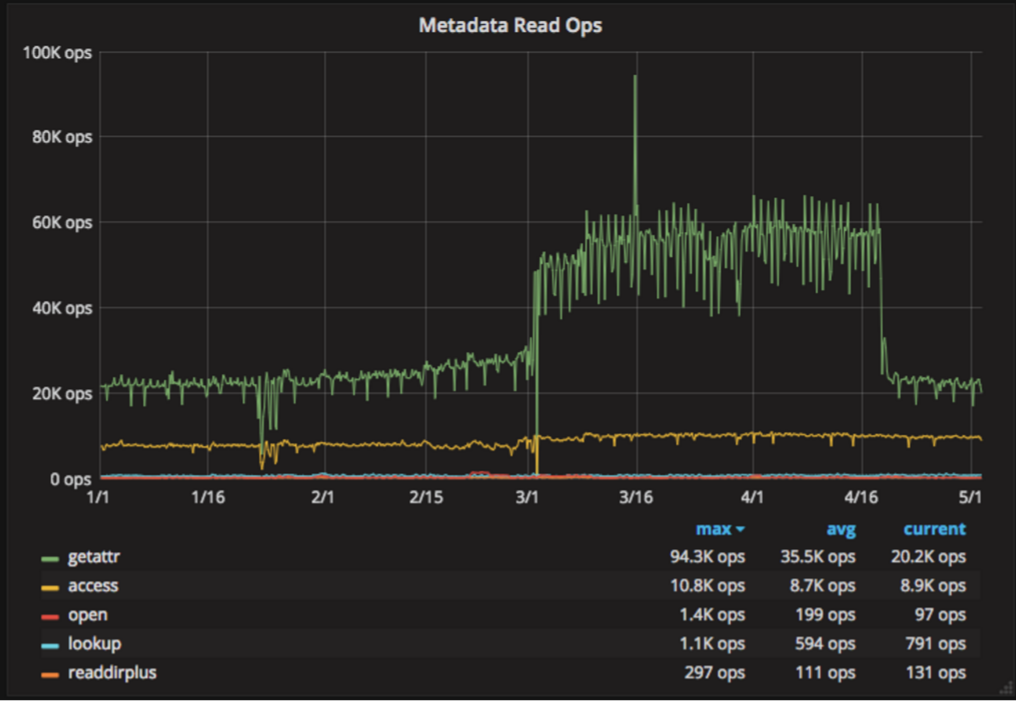 Scalability
Metadata Operations (read)

Availability
SPoF per NFS volume
‘shared block device’

Emerging use cases
HPC, see next slide
Arne Wiebalck & Dan van der Ster: Manila on CephFS at CERN, OpenStack Summit Boston, May 2017
43
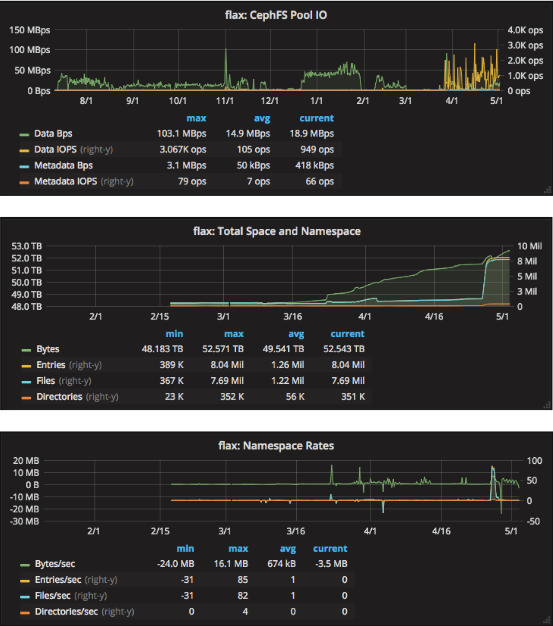 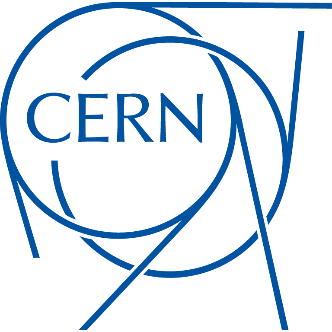 Use Cases: HPC
MPI Applications
Beam simulations, accelerator physics, plasma simulations, computation fluid dynamics, QCD …

Different from HTC model
On dedicated low-latency clusters
Fast access to shared storage
Very long running jobs

Dedicated CephFS cluster in 2016
3-node cluster, 150TB usable
RADOS: quite low activity
52TB used, 8M files, 350k dirs
<100 file creations/sec
Can we converge on CephFS ?
(and if yes, how do we make it available to users?)
Arne Wiebalck & Dan van der Ster: Manila on CephFS at CERN, OpenStack Summit Boston, May 2017
44
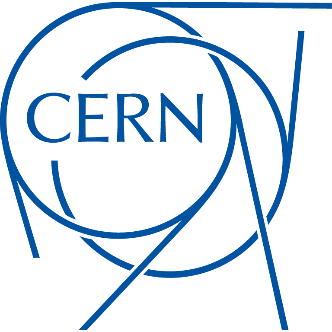 Part I: The CephFS Backend
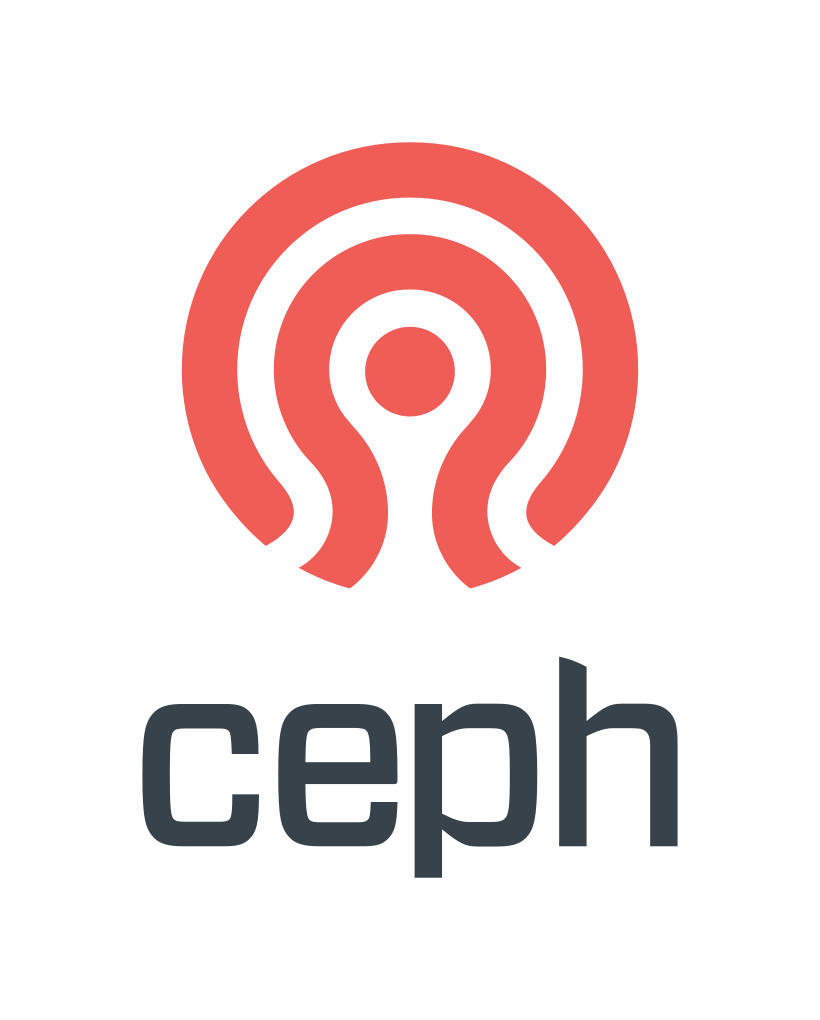 Arne Wiebalck & Dan van der Ster: Manila on CephFS at CERN, OpenStack Summit Boston, May 2017
45
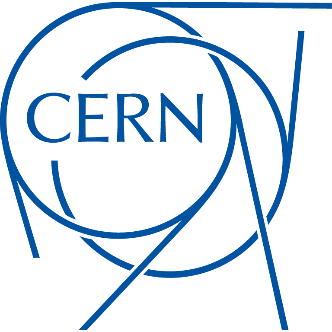 CephFS Overview
POSIX-compliant shared FS on top of RADOS
    - Same foundation as RBD

Userland and kernel clients available    - ‘ceph-fuse’ and ‘mount -t ceph’
    - Features added to ceph-fuse first, then ML kernel

‘jewel’ release tagged production-ready    - April 2016, main addition: fsck 
    - ‘Almost awesome’ before, focus on object and block
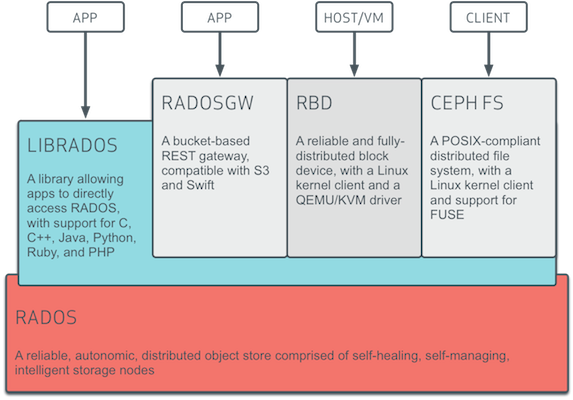 Arne Wiebalck & Dan van der Ster: Manila on CephFS at CERN, OpenStack Summit Boston, May 2017
46
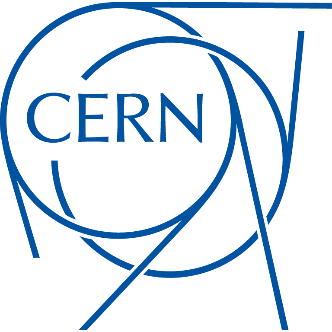 CephFS Meta-Data Server (MDS)
Crucial component to build a fast and scalable FS
Creates and manages inodes (persisted in RADOS, but cached in memory)
Tracking client inode ‘capabilities’ (which client is using which inodes)

Larger cache can speed up meta-data throughput
More RAM can avoid meta-data stalls when reading from RADOS

Single MDS can handle limited number of client reqs/sec
Faster network / CPU enables more reqs/sec, but multiple MDSs needed for scaling
MDS keeps nothing in disk, a flash-only RADOS pool may accelerate meta-data intensive workloads
Arne Wiebalck & Dan van der Ster: Manila on CephFS at CERN, OpenStack Summit Boston, May 2017
47
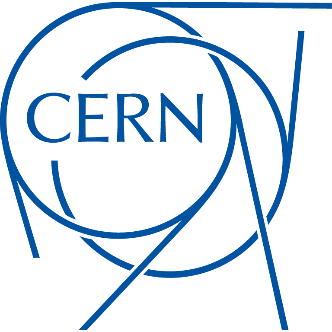 CephFS MDS Testing
Correctness and single-user performance
POSIX compliance: ok! (Tuxera POSIX Test Suite v20090130)
Two-client consistency delays: ok! (20-30ms with fsping)
Two-client parallel IO: reproducible slowdown

Mimic Puppet master
‘stat’ all files in prod env from mutliple clients
20k stats/sec limit

Meta-data scalability in multi-user scenarios
Multiple active MDS fail-over w/ 1000 clients: ok!
Meta-data load balancing heuristics: todo …
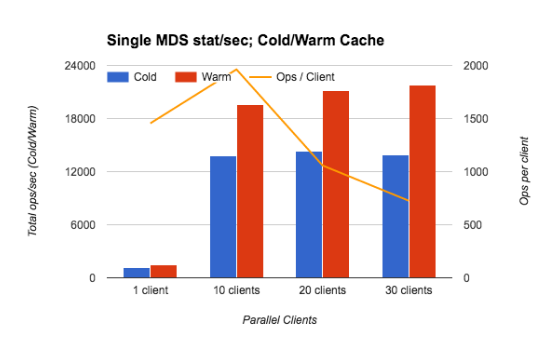 Arne Wiebalck & Dan van der Ster: Manila on CephFS at CERN, OpenStack Summit Boston, May 2017
48
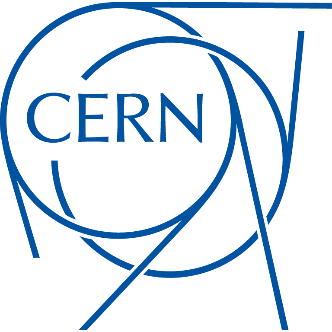 CephFS Issues Discovered
‘ceph-fuse’ crash in quota code, fixed in 10.2.5
http://tracker.ceph.com/issues/16066

Bug when creating deep directores, fixed in 10.2.6
http://tracker.ceph.com/issues/18008

Bug when creating deep directores, fixed in 10.2.6
http://tracker.ceph.com/issues/18008

Objectcacher ignores max objects limits when writing large files
http://tracker.ceph.com/issues/19343

Network outage can leave ‘ceph-fuse’ stuck
Difficult to reproduce, have server-side work-around, ‘luminous’ ?

Parallel IO to single file can be slower than expected
If CephFS detects several writers to the same file, it switches clients to unbuffered IO
Desired:
Quotas
    - should be mandatory
      for userland and kernel
QoS
    - throttle/protect users
Arne Wiebalck & Dan van der Ster: Manila on CephFS at CERN, OpenStack Summit Boston, May 2017
49
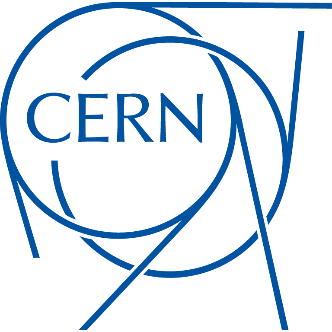 ‘CephFS is awesome!’
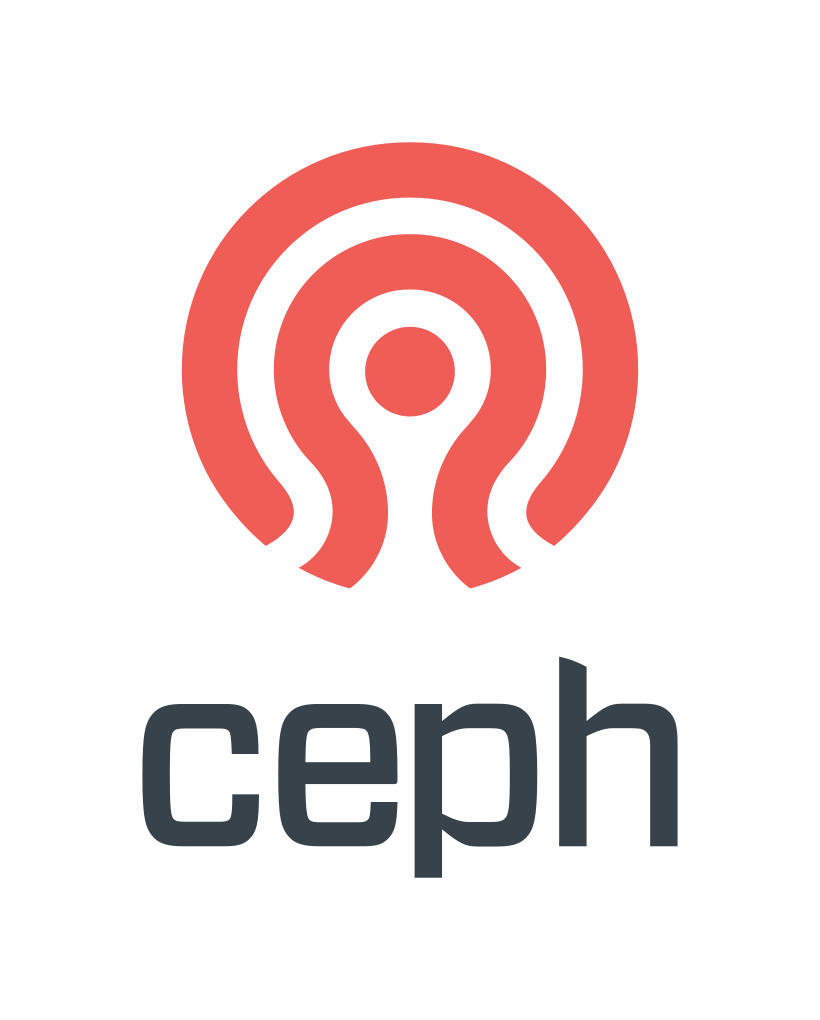 POSIX compliance looks good

Months of testing: no ‘difficult’ problems
Quotas and QoS?

Single MDS meta-data limits are close to our Filer
We need multi-MDS!

ToDo: Backup, NFS Ganesha (legacy clients,  Kerberos)

‘luminous’ testing has started ...
Arne Wiebalck & Dan van der Ster: Manila on CephFS at CERN, OpenStack Summit Boston, May 2017
50
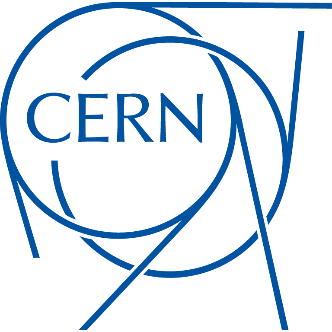 Part II: The OpenStack Integration
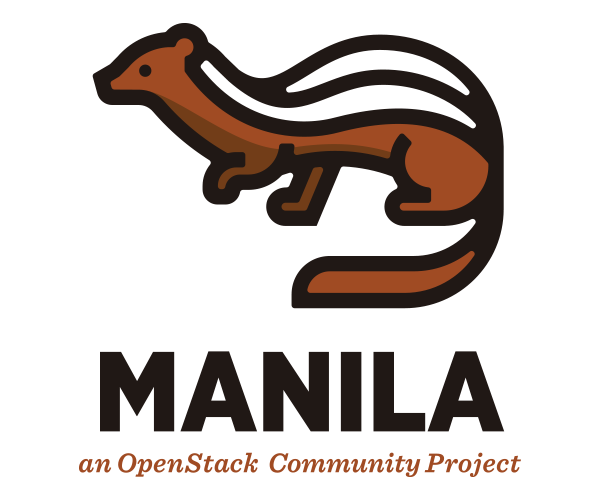 Arne Wiebalck & Dan van der Ster: Manila on CephFS at CERN, OpenStack Summit Boston, May 2017
51
LHC Incident in April 2016
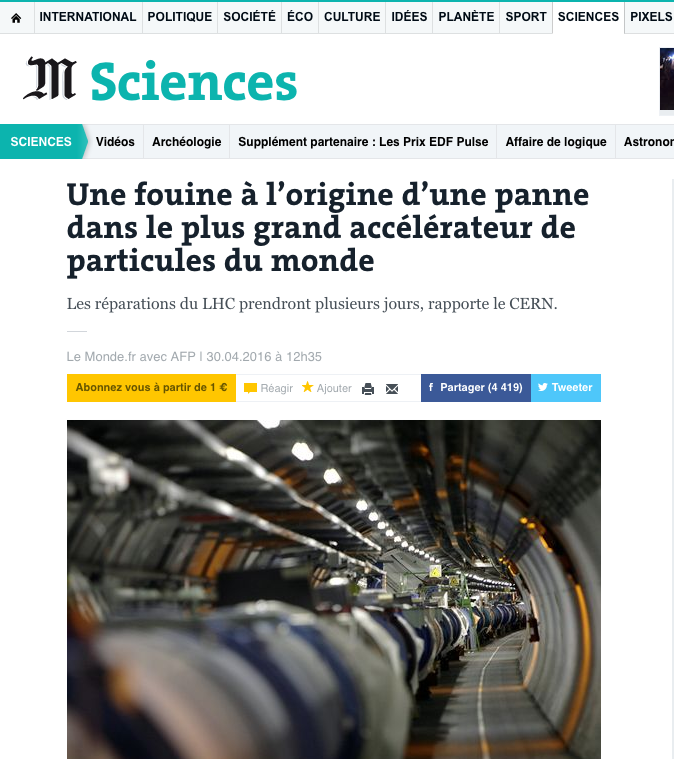 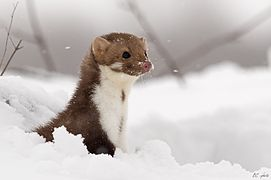 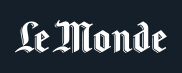 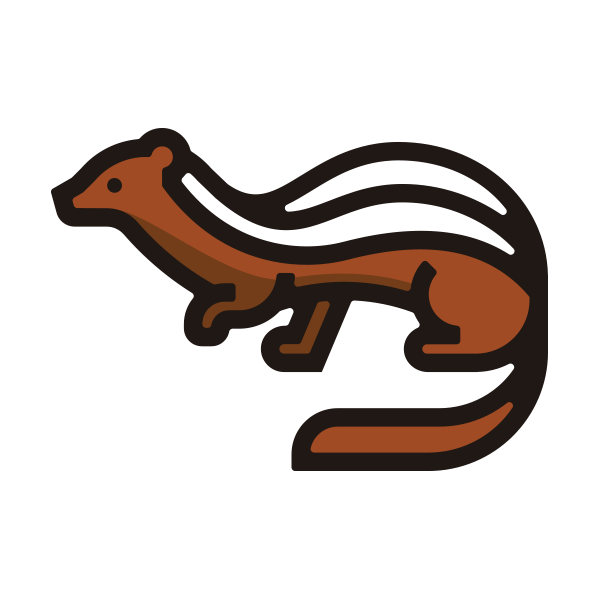 Arne Wiebalck & Dan van der Ster: Manila on CephFS at CERN, OpenStack Summit Boston, May 2017
52
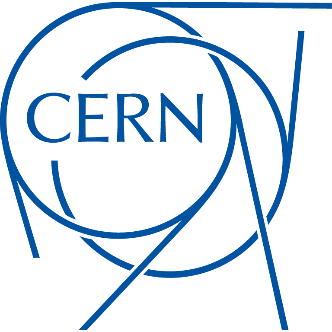 Manila: Overview
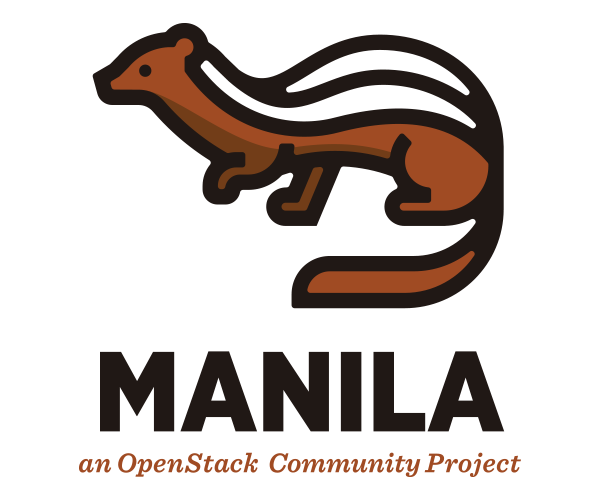 File Share Project in OpenStack
Provisioning of shared file systems to VMs
‘Cinder for file shares’

APIs for tenants to request shares
Fulfilled by backend drivers
Acessed from instances

Support for variety of NAS protocols
NFS, CIFS, MapR-FS, GlusterFS, CephFS, …
 
Supports the notion of share types
Map features to backends
1. Request share
Manila
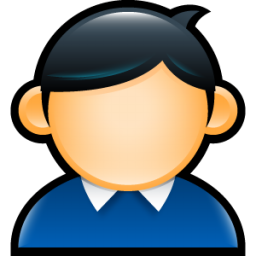 3. Provide handle
2. Create share
User
instances
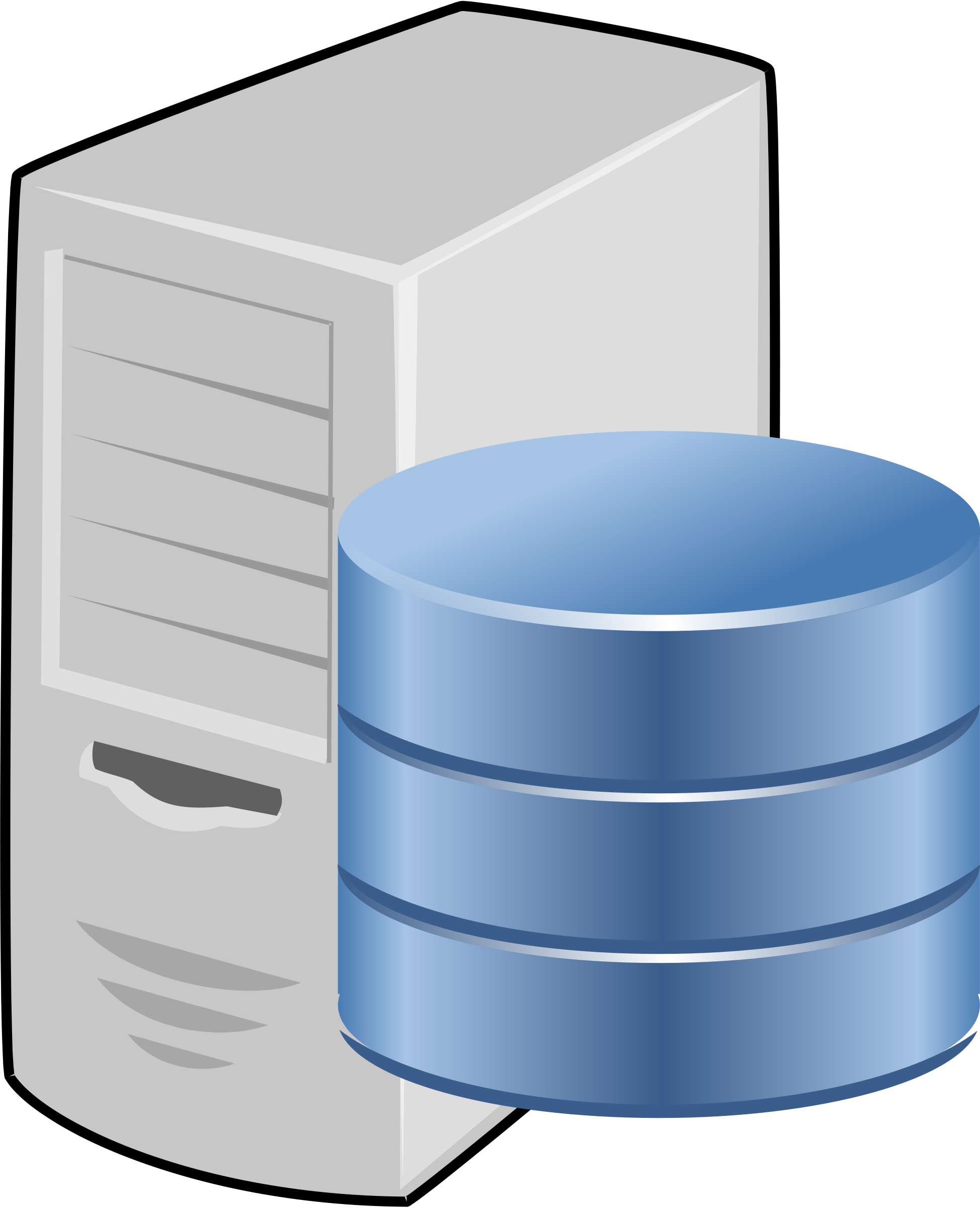 Backend
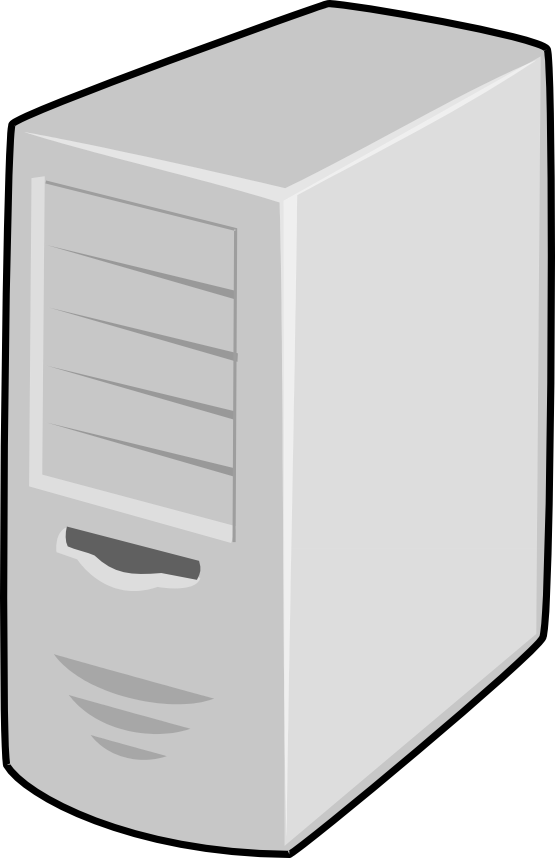 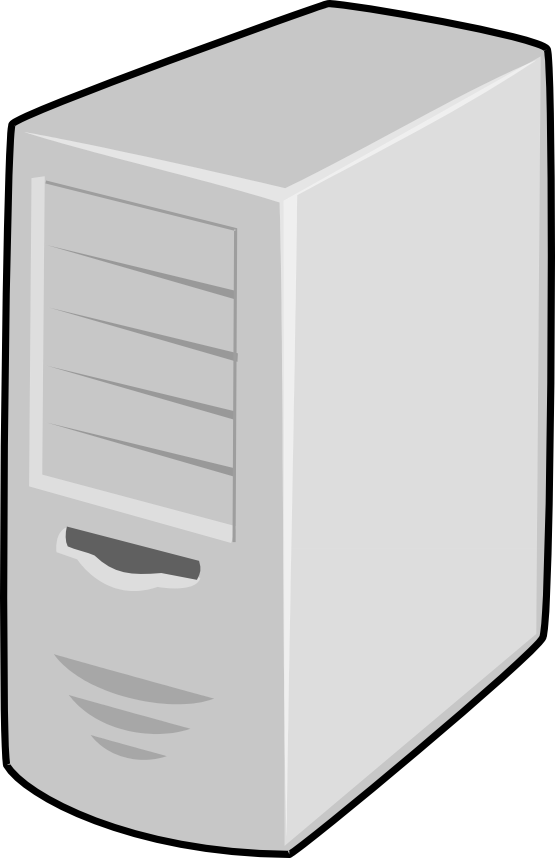 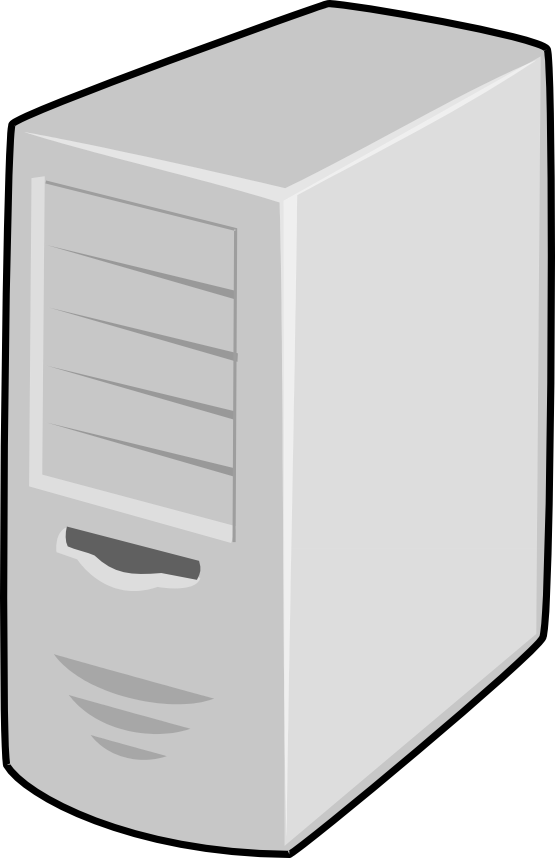 4. Access share
Arne Wiebalck & Dan van der Ster: Manila on CephFS at CERN, OpenStack Summit Boston, May 2017
53
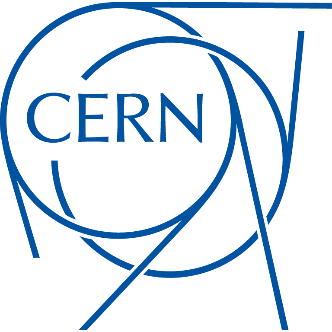 Manila: Components
manila-api:
Receives, authenticates andhandles requests
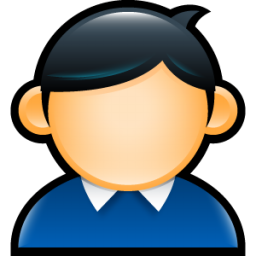 manila-scheduler:
Routes requests to appropriateshare service (by filters)
REST API
DB for storage of service data
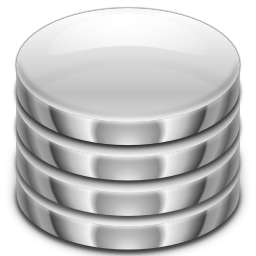 DB
manila-scheduler
manila-api
Message queue for
inter-component communication
Message Queue (e.g. RabbitMQ)
manila-share:
Manages backends
manila-share
manila-share
manila-share
Driver
Driver
Driver
(Not shown: manila-data: copy, migration, backup)
Arne Wiebalck & Dan van der Ster: Manila on CephFS at CERN, OpenStack Summit Boston, May 2017
54
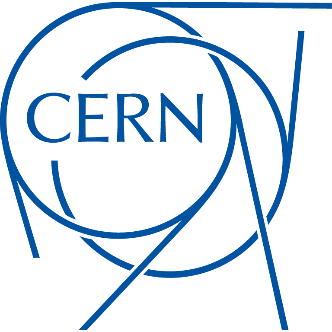 Manila: Our Initial Setup
Three controllers running	m-{api, scheduler, share}	
Separate Rabbit cluster

DB from external service

Existing CephFS backend

Set up and ‘working’ in <1h !
m-api
m-api
m-api
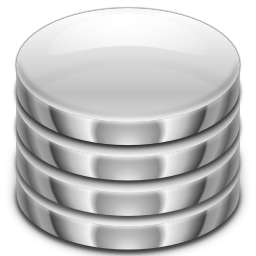 m-sched
m-sched
DB
m-share
m-share
m-sched
Driver
Driver
m-share
RabbitMQ
Driver
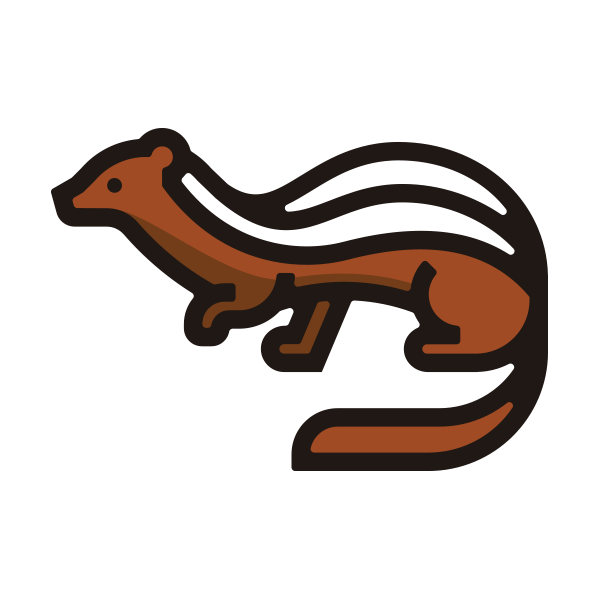 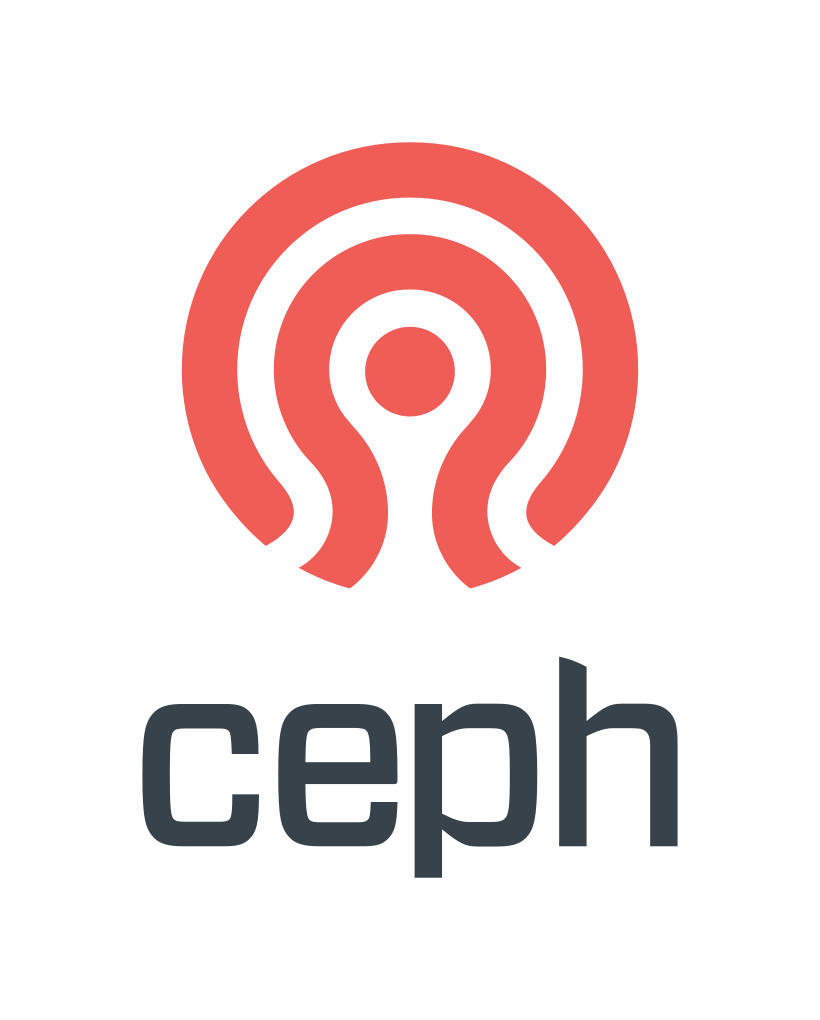 Our Cinder setup has been changed as well …
Arne Wiebalck & Dan van der Ster: Manila on CephFS at CERN, OpenStack Summit Boston, May 2017
55
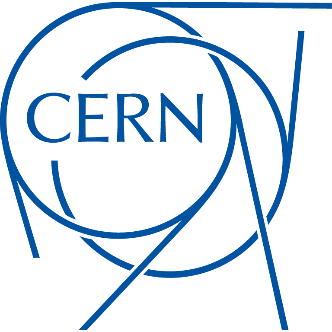 Sequential Share Creation/Deletion: ok!
Create: ~2sec
Delete: ~5sec
“manila list” createstwo auth calls 
First one for discovery
Cinder/Nova do only one … ?
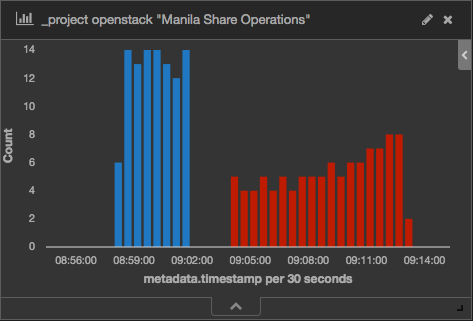 Arne Wiebalck & Dan van der Ster: Manila on CephFS at CERN, OpenStack Summit Boston, May 2017
56
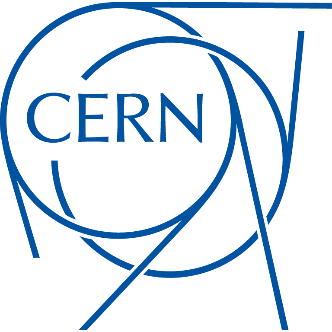 Bulk Deletion of Shares: ok!
Sequentially
manila delete share-01
manila delete share-02
manila delete share-03
…  
 
In parallel
manila delete share-01 share-02 …
Done with 100 shares in parallel
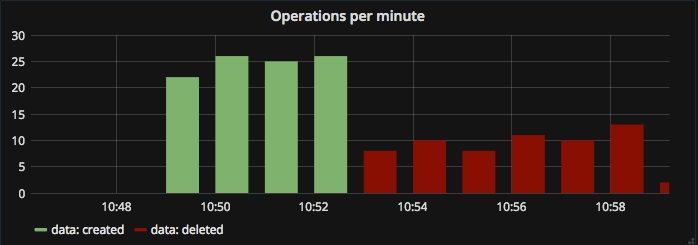 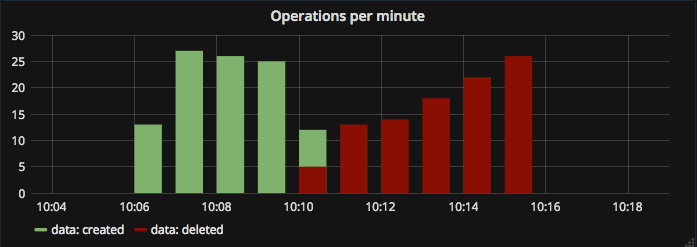 This is what users (and Magnum/Heat/K8s) do …    (... and this breaks our Cinder! Bug 1685818).
After successful 24h tests of constant creations/deletions …
Arne Wiebalck & Dan van der Ster: Manila on CephFS at CERN, OpenStack Summit Boston, May 2017
57
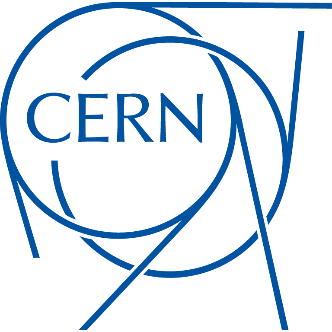 Manila testing: #fouinehammer
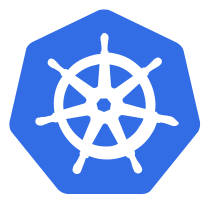 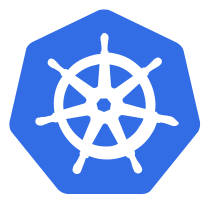 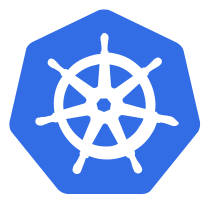 m-api
m-api
m-api
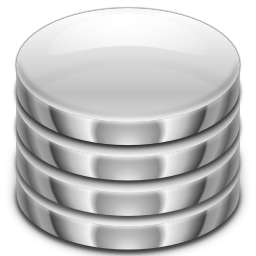 DB
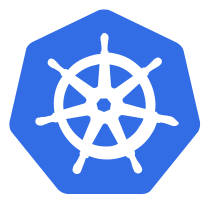 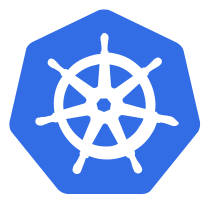 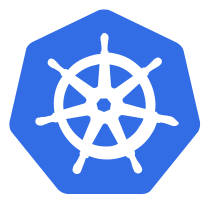 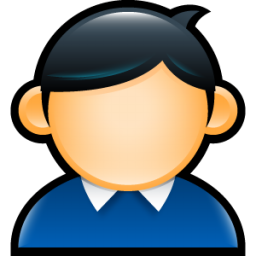 m-sched
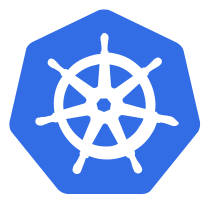 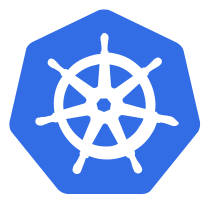 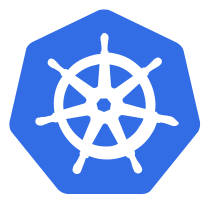 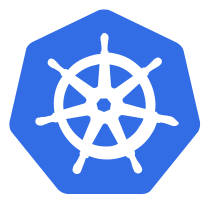 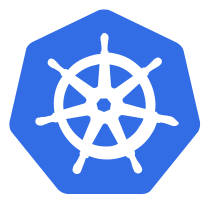 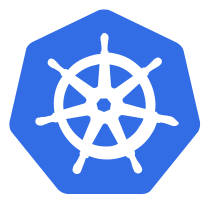 m-share
RabbitMQ
Driver
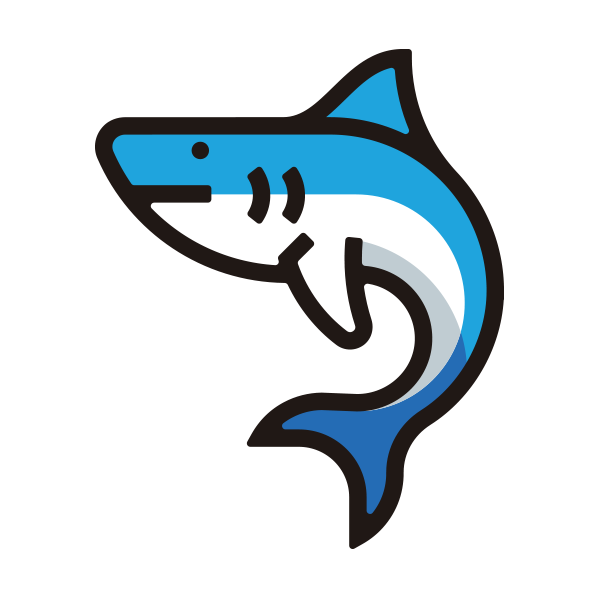 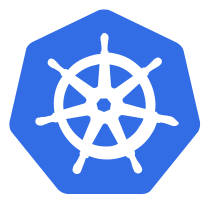 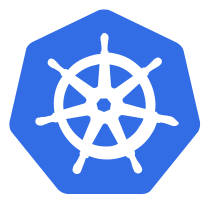 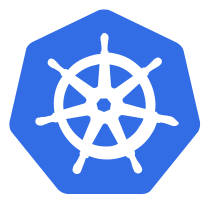 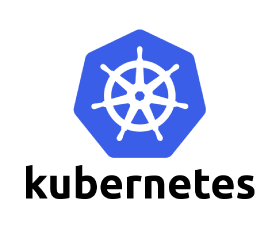 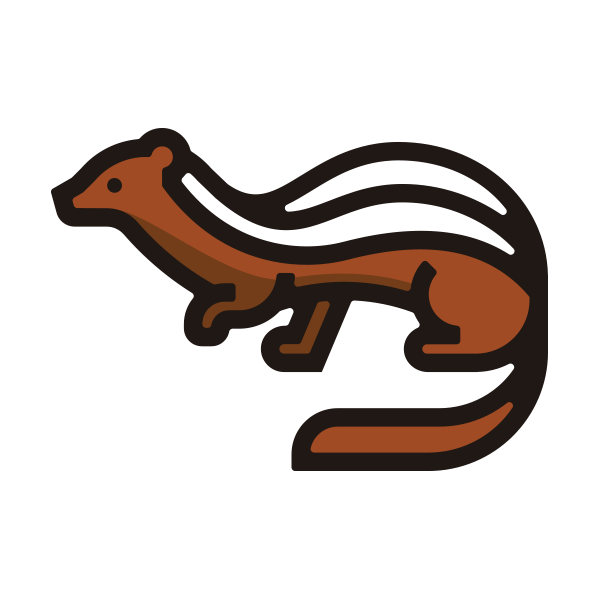 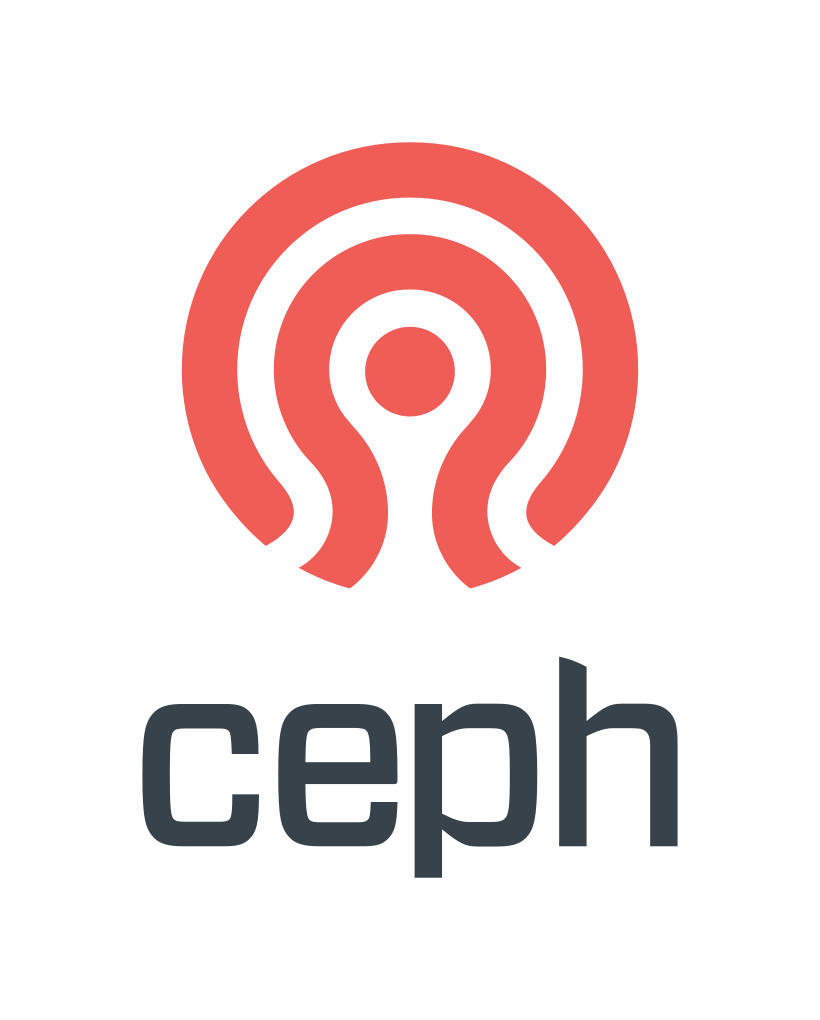 1 … 500 nodes
1 ... 10k PODs
Arne Wiebalck & Dan van der Ster: Manila on CephFS at CERN, OpenStack Summit Boston, May 2017
58
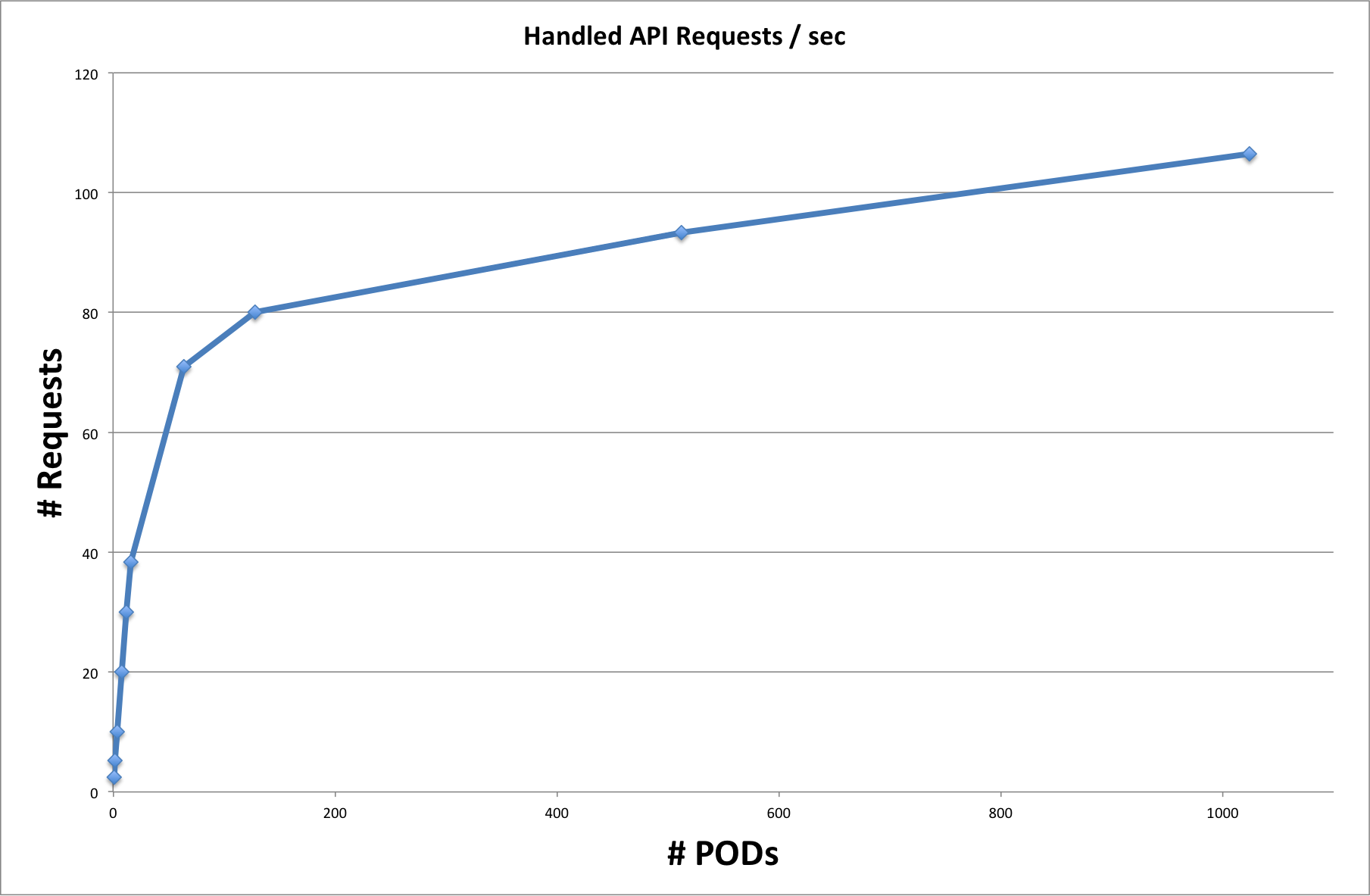 Image registry DDOS
DB connection limits
Connection pool limits
This way 
Stressing
the API (1)

PODs running‘manila list’
in a loop

 ~linear until API processes exhausted … ok!
k8s DNS
restarts
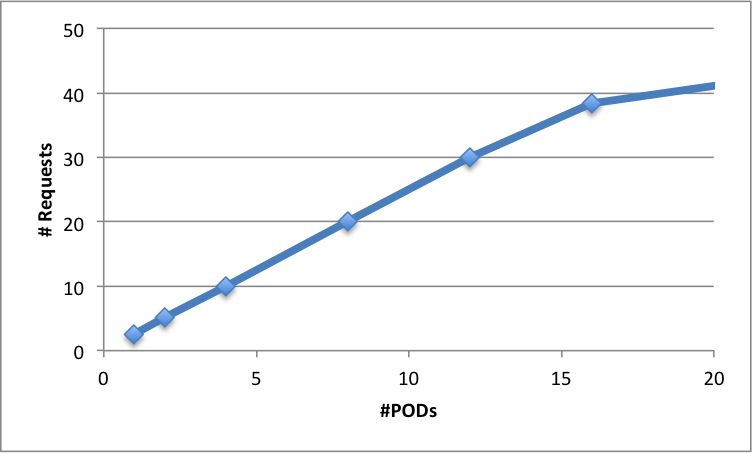 Arne Wiebalck & Dan van der Ster: Manila on CephFS at CERN, OpenStack Summit Boston, May 2017
59
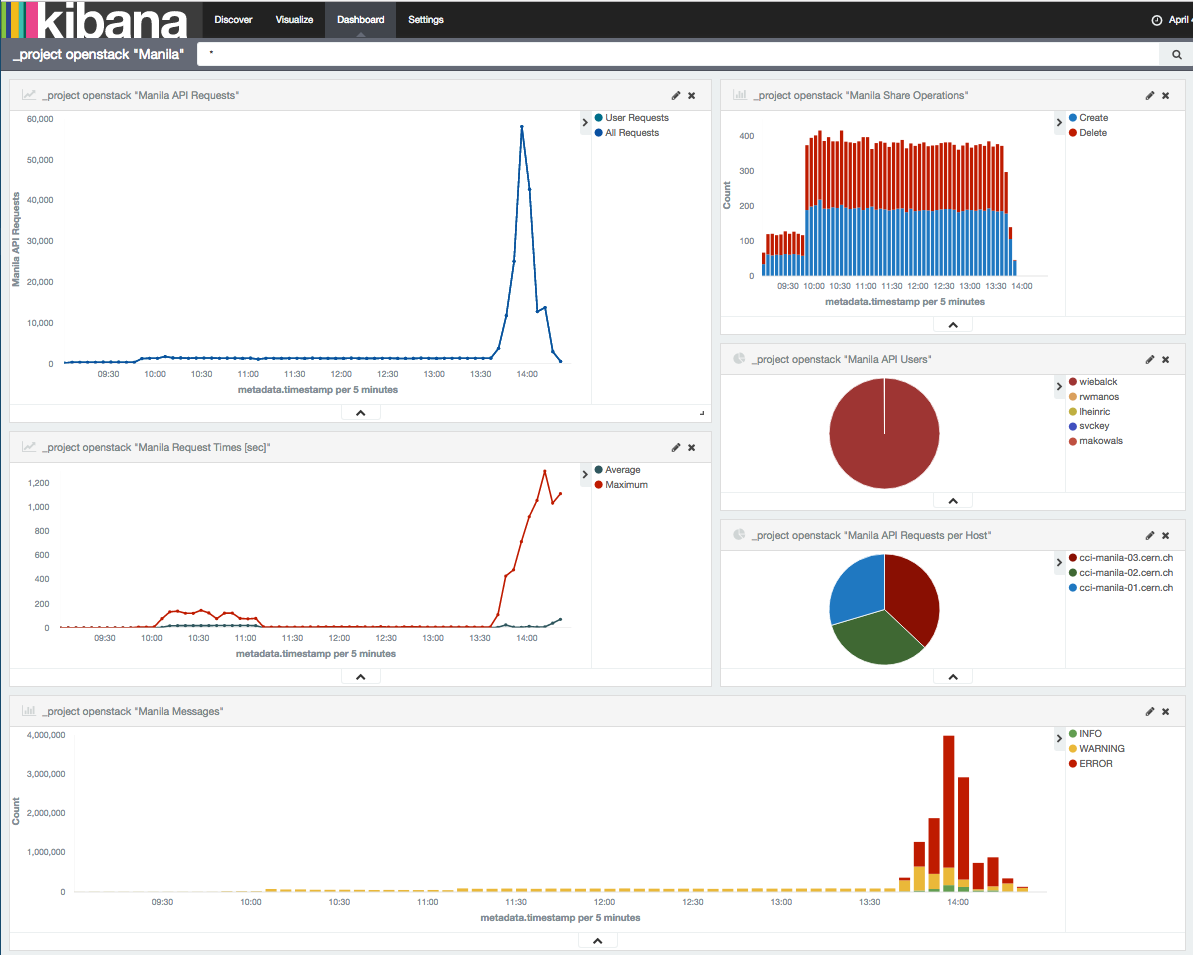 Stressing
the API (2)

PODs running‘manila create’
‘manila delete’
in a loop

 ~works until DB limits are reached …
ok!
100
1000
1 pod
10
10
Request time [sec]
Log messages
DB connection
pool exhausted
Arne Wiebalck & Dan van der Ster: Manila on CephFS at CERN, OpenStack Summit Boston, May 2017
60
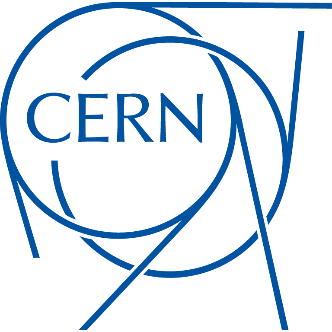 Components ‘fouined’ on the way
Right away: Image registry (when scaling the k8s cluster)
500 nodes downloading the image …
Increased RAM on image registry nodes
Used 100 nodes
 
~350 pods: Kubernetes DNS (~350 PODs)
Constantly restarted: Name or service not known 
Scaled it out to 10 nodes

~1’000 pods: Central monitoring on Elastic Search 
Too many logs messages

~4’000 pods: Allowed DB connections (and the connection pool)
Backtrace in Manila API logs
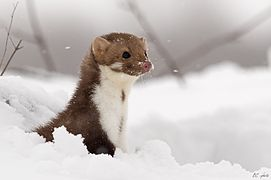 Arne Wiebalck & Dan van der Ster: Manila on CephFS at CERN, OpenStack Summit Boston, May 2017
61
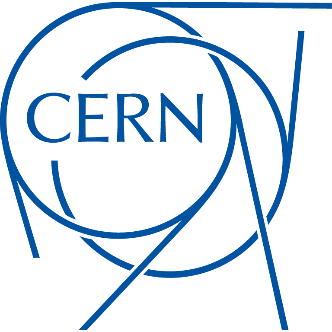 Manila: Our (Pre-)Prod Setup
Three virtual controllers
4-core, 8GB 
Newton
Puppet 
	
3-node RabbitMQ cluster
V3.6.5

Three share types
Test/Prod: Ceph ‘jewel’
Dev: Ceph ‘luminous’
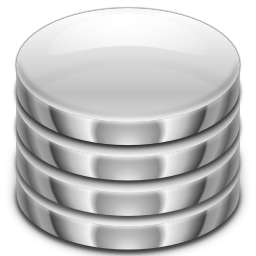 DB
m-api
m-api
m-api
m-sched
RabbitMQ
m-share
RabbitMQ
RabbitMQ
Driver
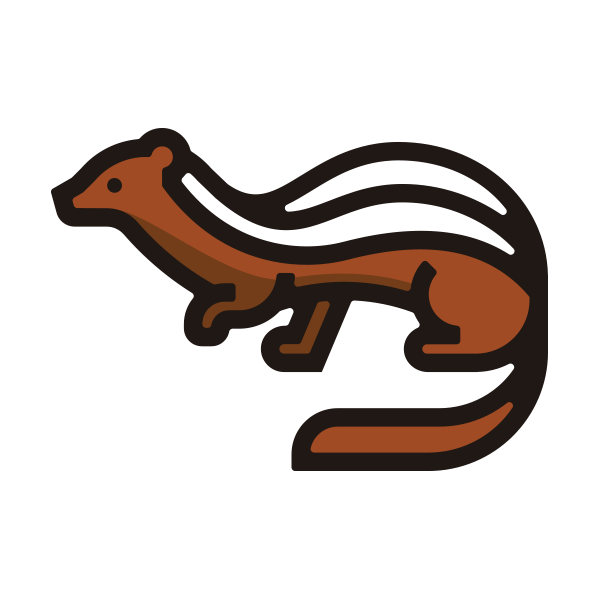 test
prod
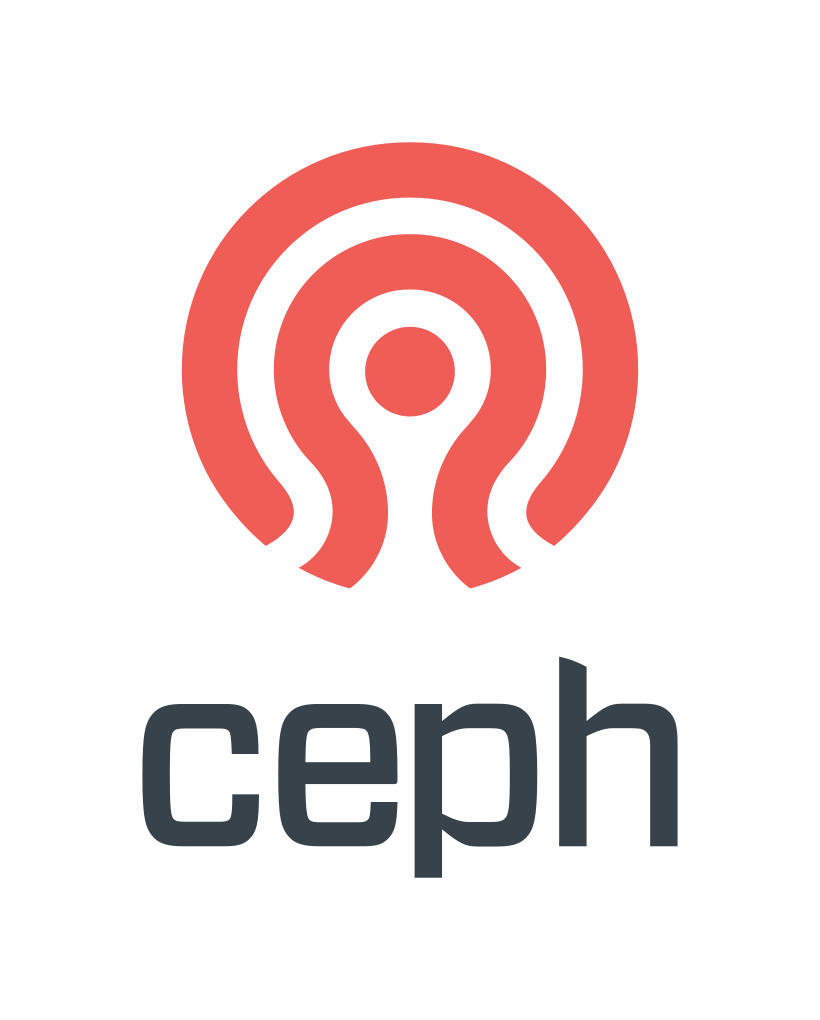 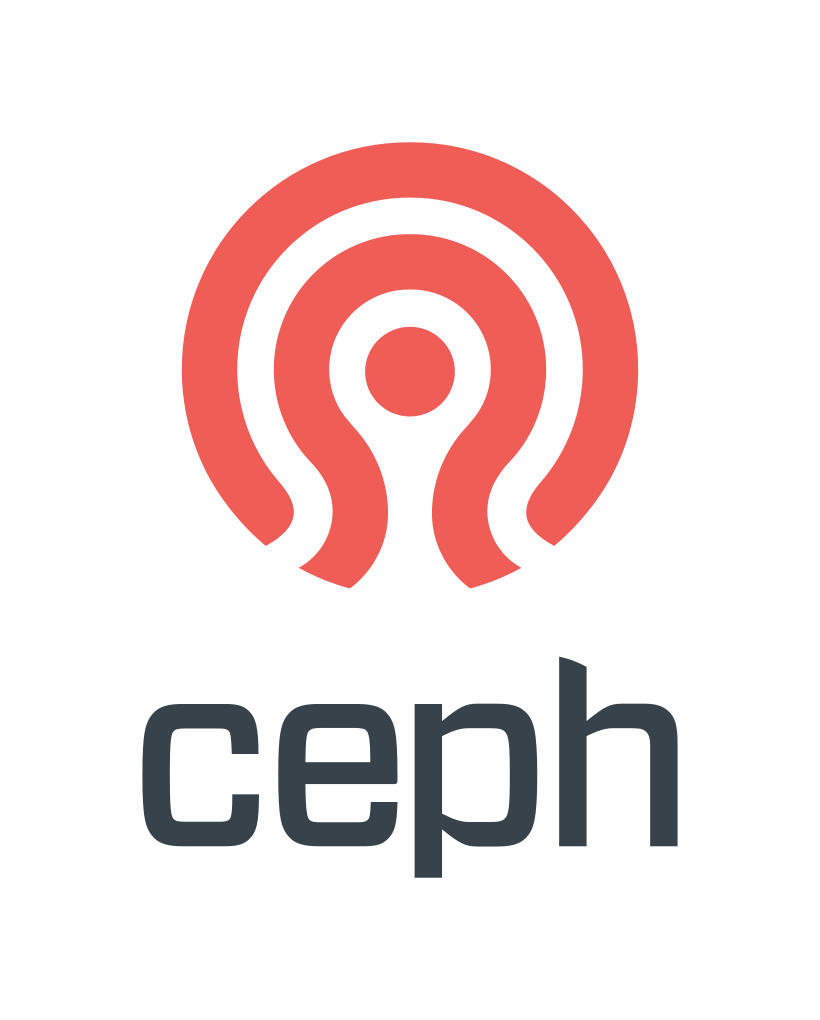 dev
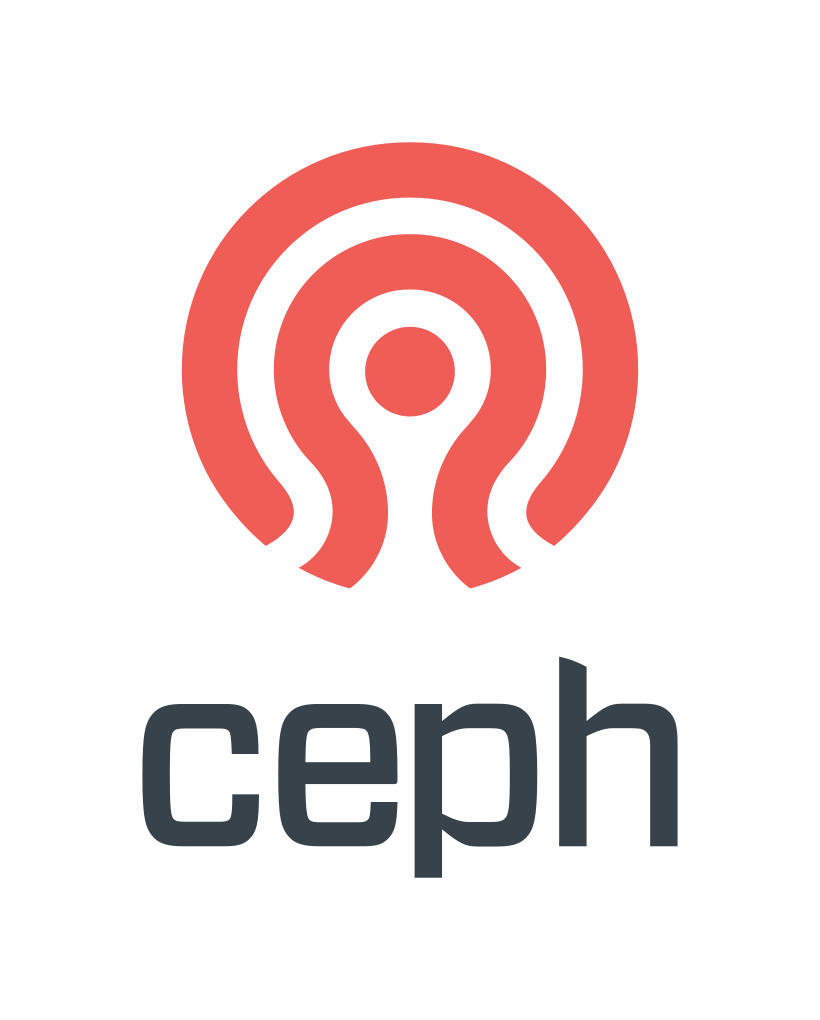 Arne Wiebalck & Dan van der Ster: Manila on CephFS at CERN, OpenStack Summit Boston, May 2017
62
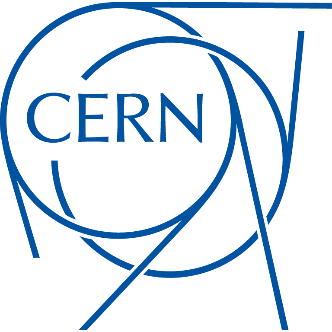 Early user: Containers in ATLAS
Analysis workflows modeled as directed acyclic graphs, built at run-time
Graph’s nodes are containers 
 
Addresses the issue of workflow preservation
Store the parametrized container workload
 
Built using a k8s cluster 
On top of Magnum

Using CephFS to store intermediate job stages 
Share creation via Manila
Leverageing CephFS integration in k8s
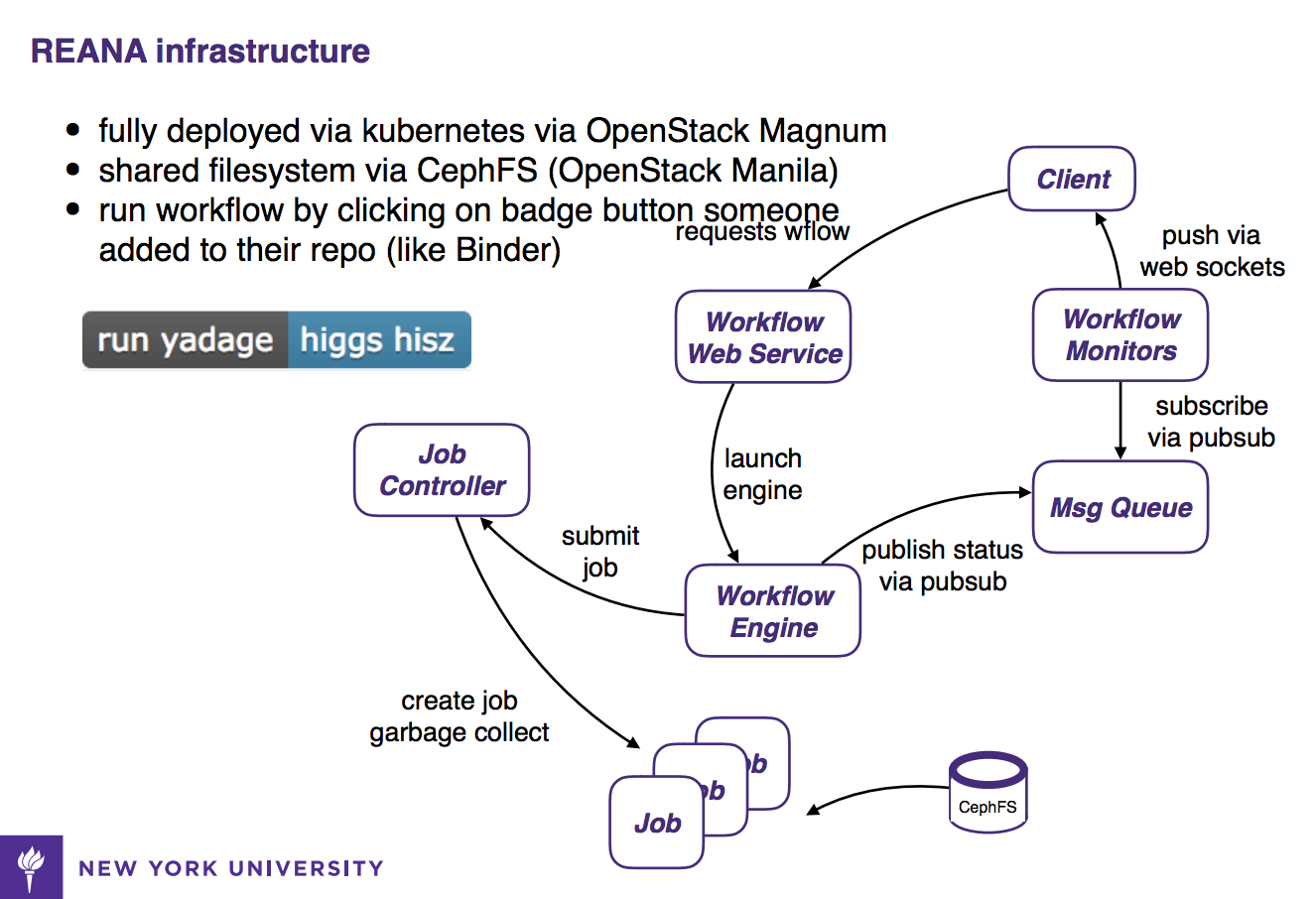 Lukas Heinrich: Containers in ATLAS
Arne Wiebalck & Dan van der Ster: Manila on CephFS at CERN, OpenStack Summit Boston, May 2017
63
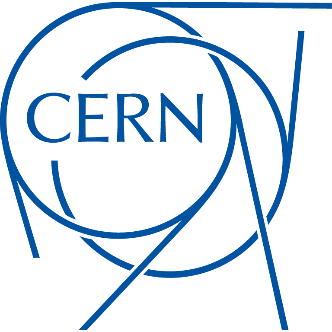 ‘Manila is also awesome!’
Setup is straightforward 

No Manila issues during our testing
Functional as well as stress testing

Most features we found missing are in the plans
Per share type quotas, service HA
CephFS NFS driver

Some features need some more attention
OSC integration, CLI/UI feature parity, AuthID goes with last share

Welcoming, helpful team!
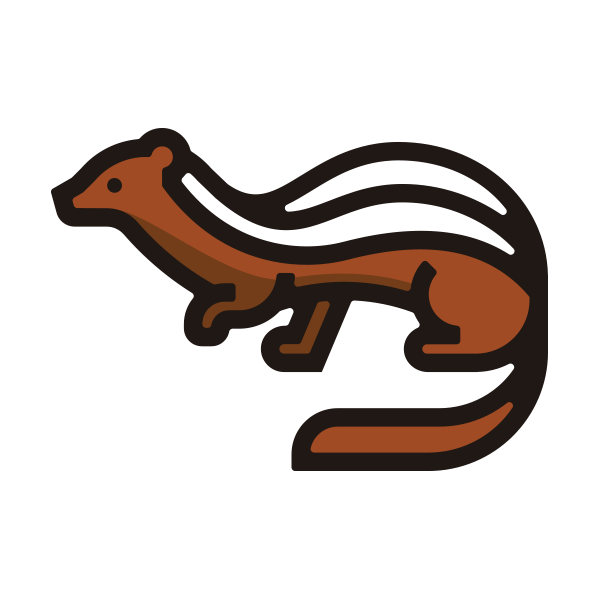 Arne Wiebalck & Dan van der Ster: Manila on CephFS at CERN, OpenStack Summit Boston, May 2017
64
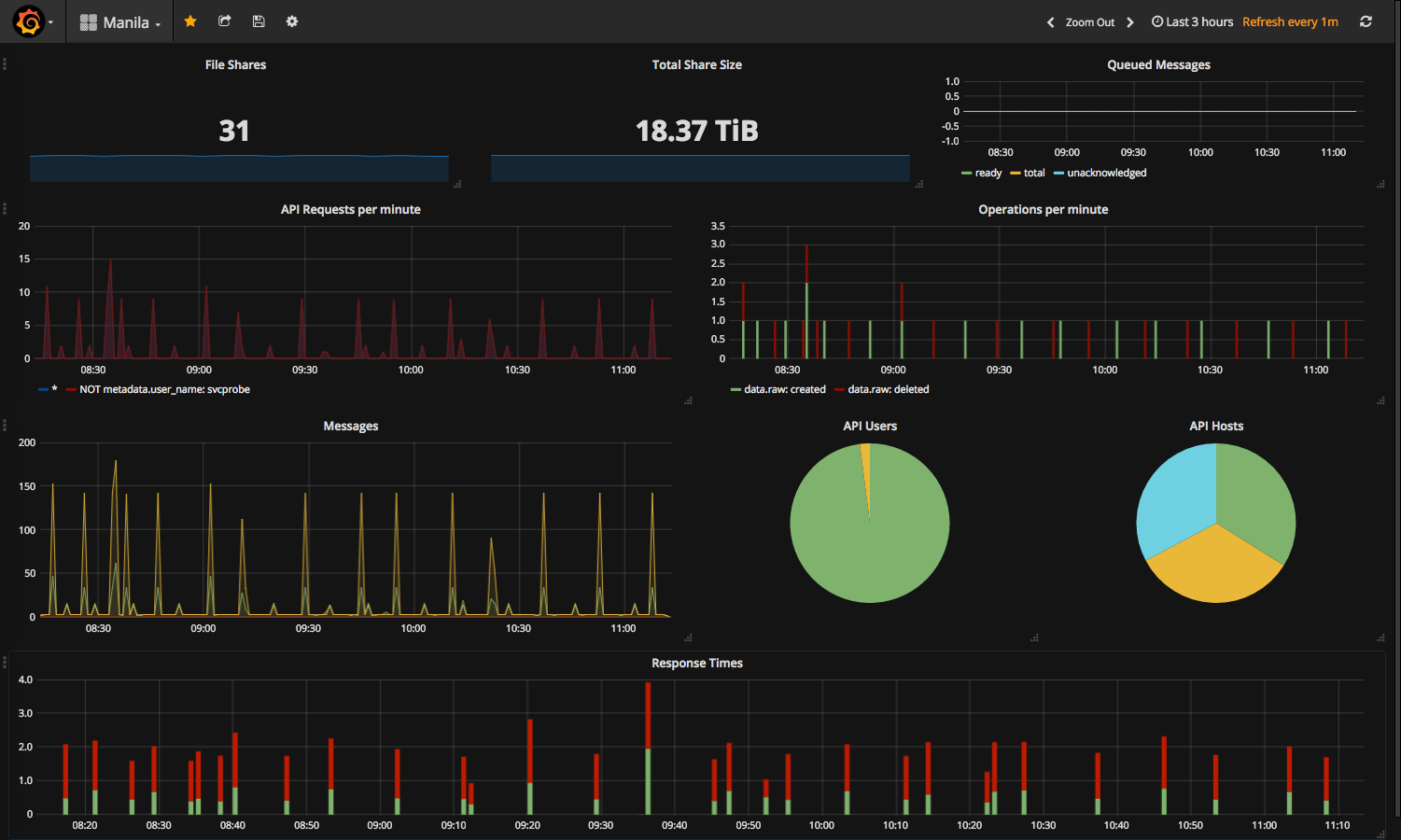 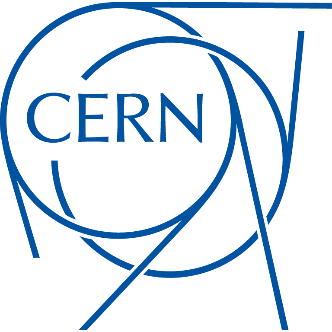 Q
U
E
S
T
I
O
N
S
?
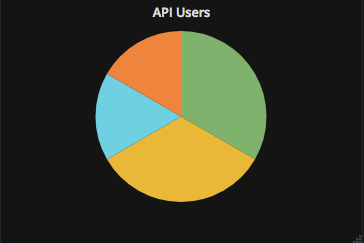 Arne.Wiebalck@cern.ch
     @ArneWiebalck
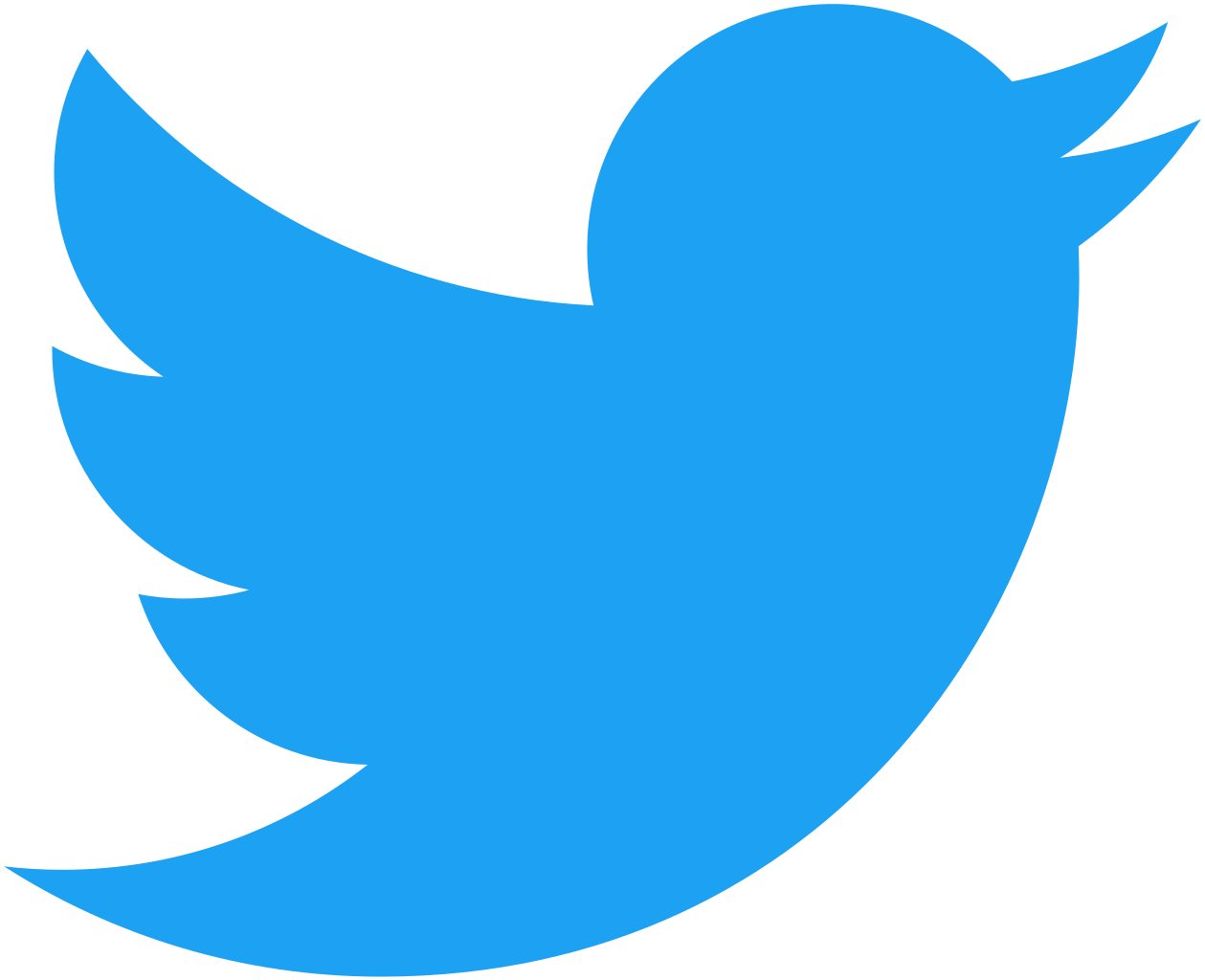 Arne Wiebalck & Dan van der Ster: Manila on CephFS at CERN, OpenStack Summit Boston, May 2017
65